INFN Cloud - un anno di operatività: esperienze di gestione infrastrutture e utenti
INFN Cloud TEAM
(see last slide)
5/24/22
Workshop sul Calcolo nell'I.N.F.N, 
Paestum  23 - 27 maggio 2022
1
Introduzione
Descrizione generale WP e compiti
Highlight dell'attività svolta durante il primo anno di produzione
Considerazioni, lessons learned, cosa abbiamo fatto bene, male
5/24/22
Workshop sul Calcolo nell'I.N.F.N, Paestum  23 - 27 maggio 2022
2
Architecture, Operations and Service Portfolio  - WP1 -
3
Workshop sul Calcolo nell'I.N.F.N, 
Paestum  23 - 27 maggio 2022
24/05/22
Task ed obiettivi di WP1
Gestione operativa dell’infrastruttura del backbone di INFN Cloud
Hardware
Sistema di gestione dell’infrastruttura cloud del backbone – Openstack
Gestione dei servizi core di INFN Cloud presenti sul backbone, con particolare attenzione alla continuità operativa
Gestione di servizi di tipo SaaS
Gestione dell’infrastruttura di storage S3 di INFN Cloud, in continua evoluzione
Supporto agli altri WP
Supporto di secondo livello agli utenti
24/05/22
Workshop sul Calcolo nell'I.N.F.N, 
Paestum  23 - 27 maggio 2022
4
Architettura vari livelli
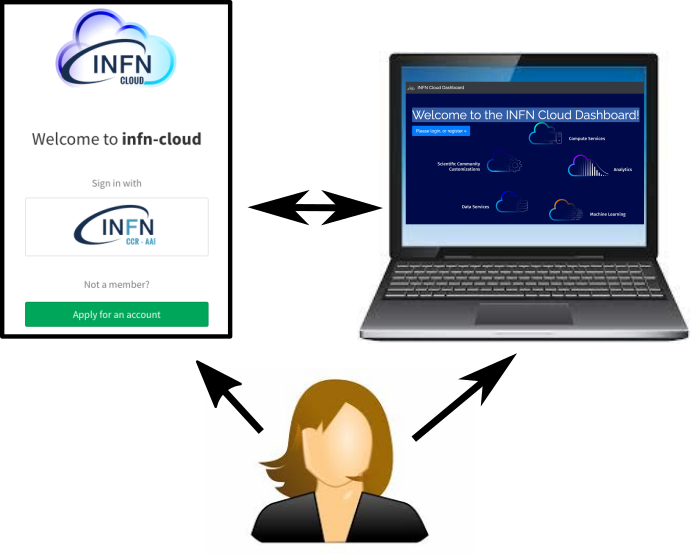 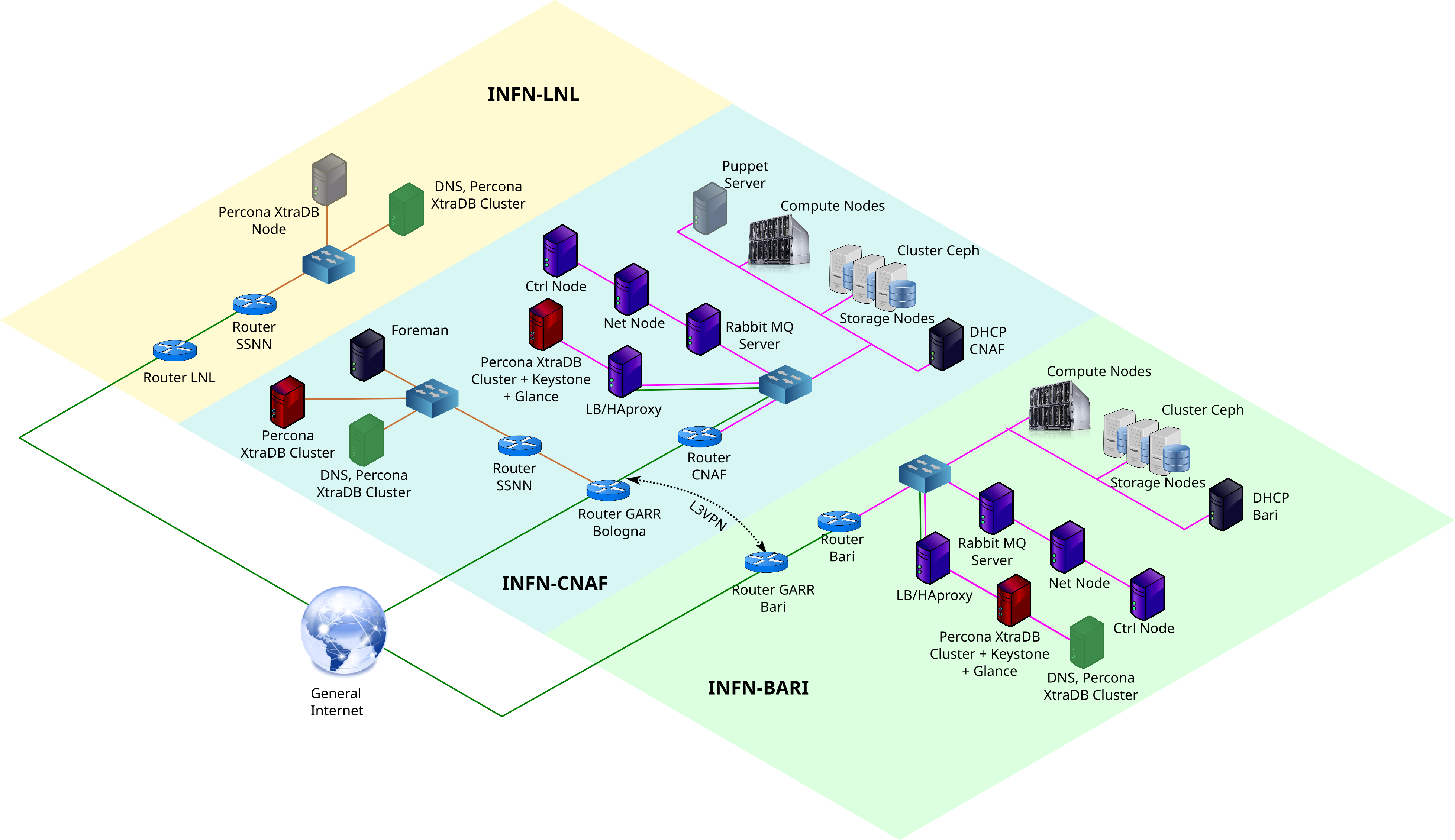 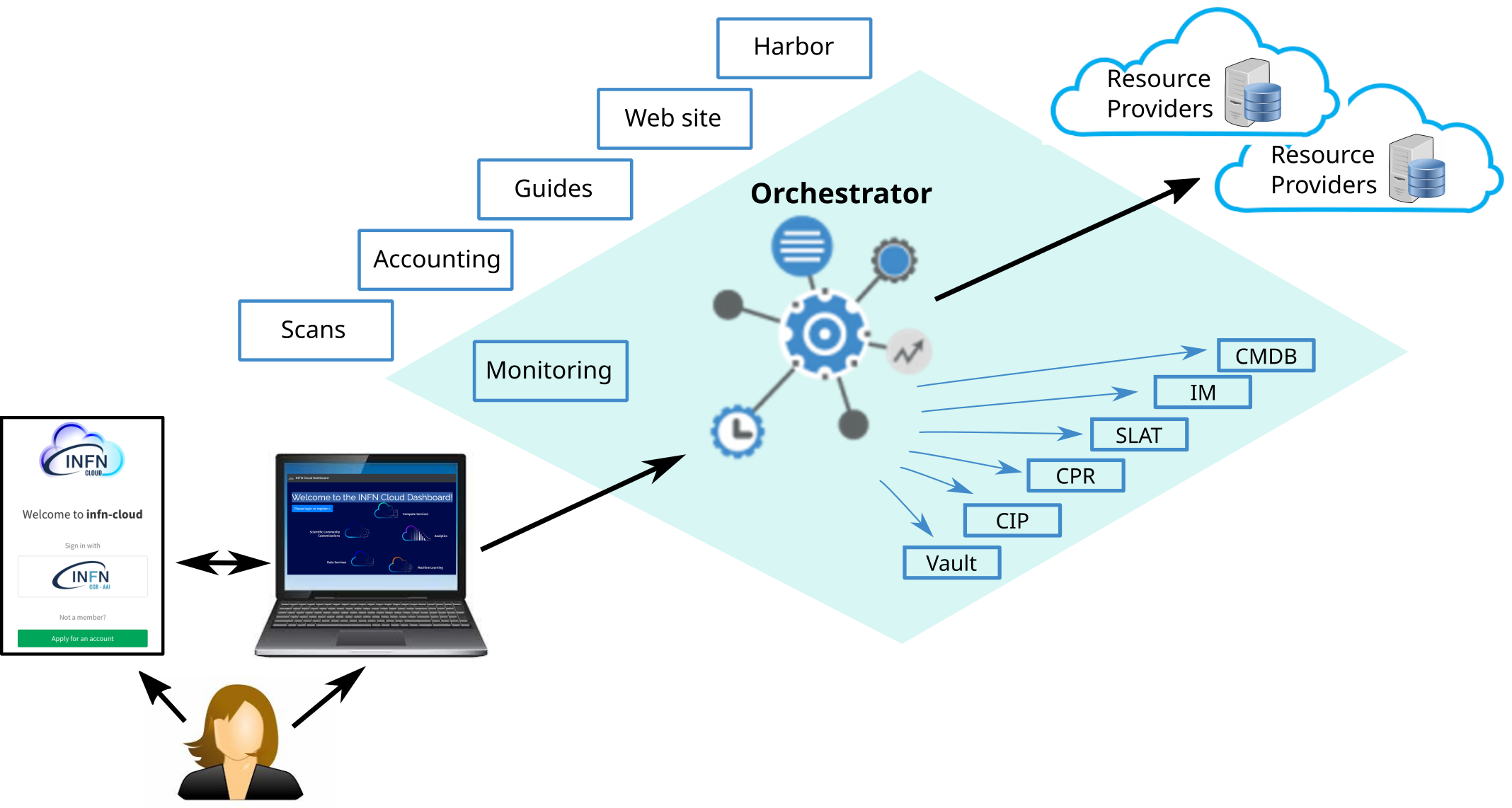 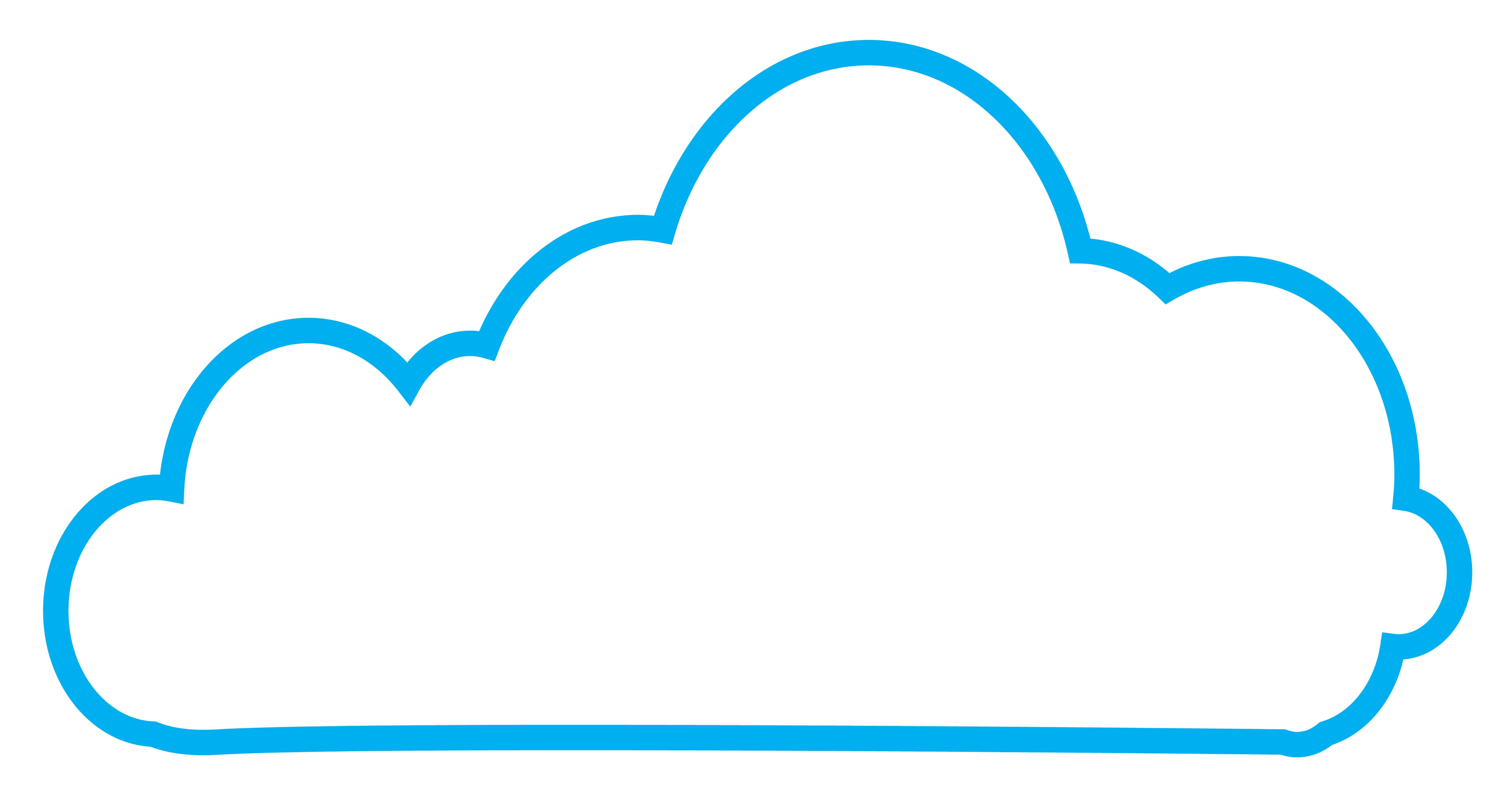 IaaS

PaaS

Infrastrutture federate
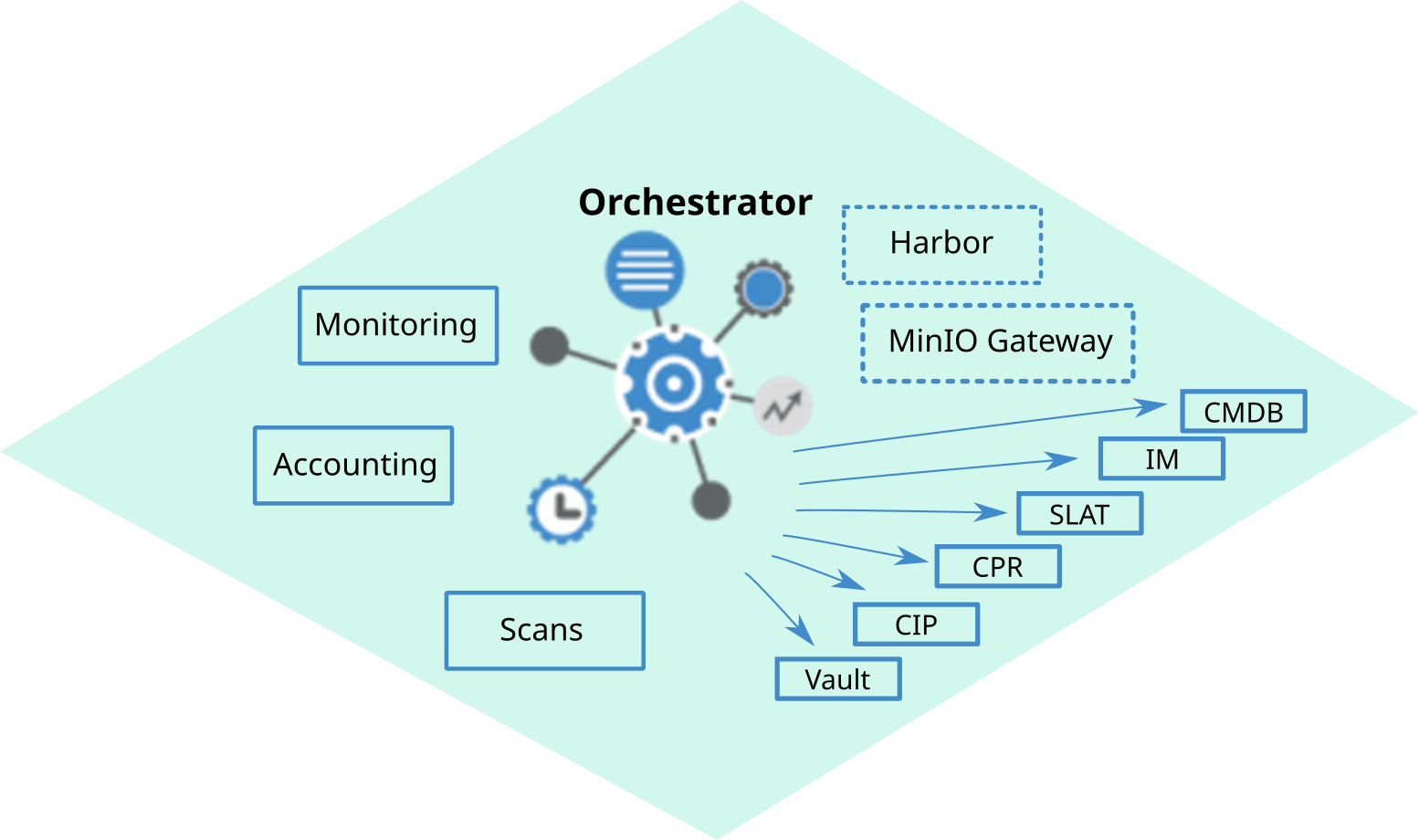 ReCAS Bari
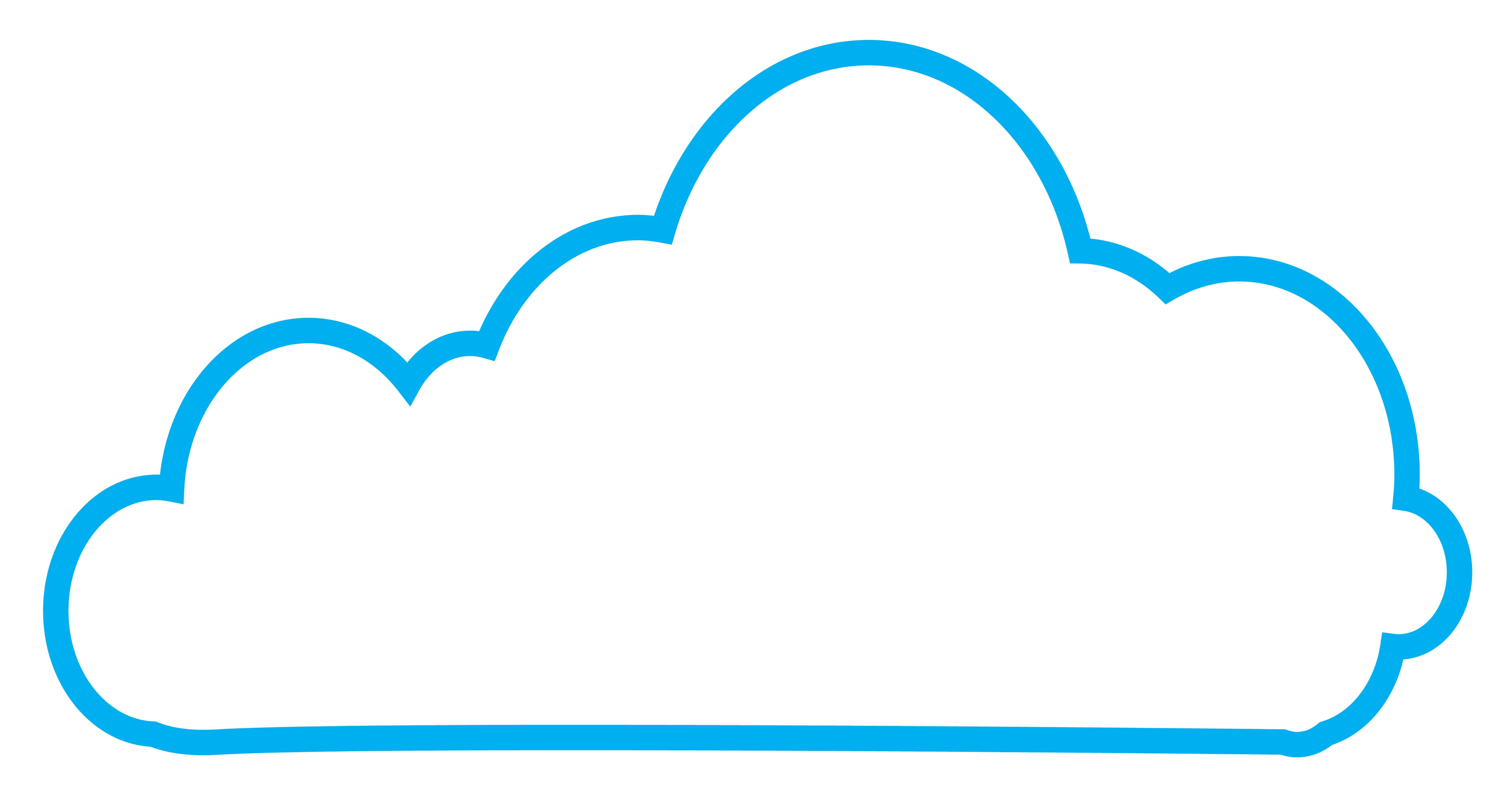 Cloud@CNAF
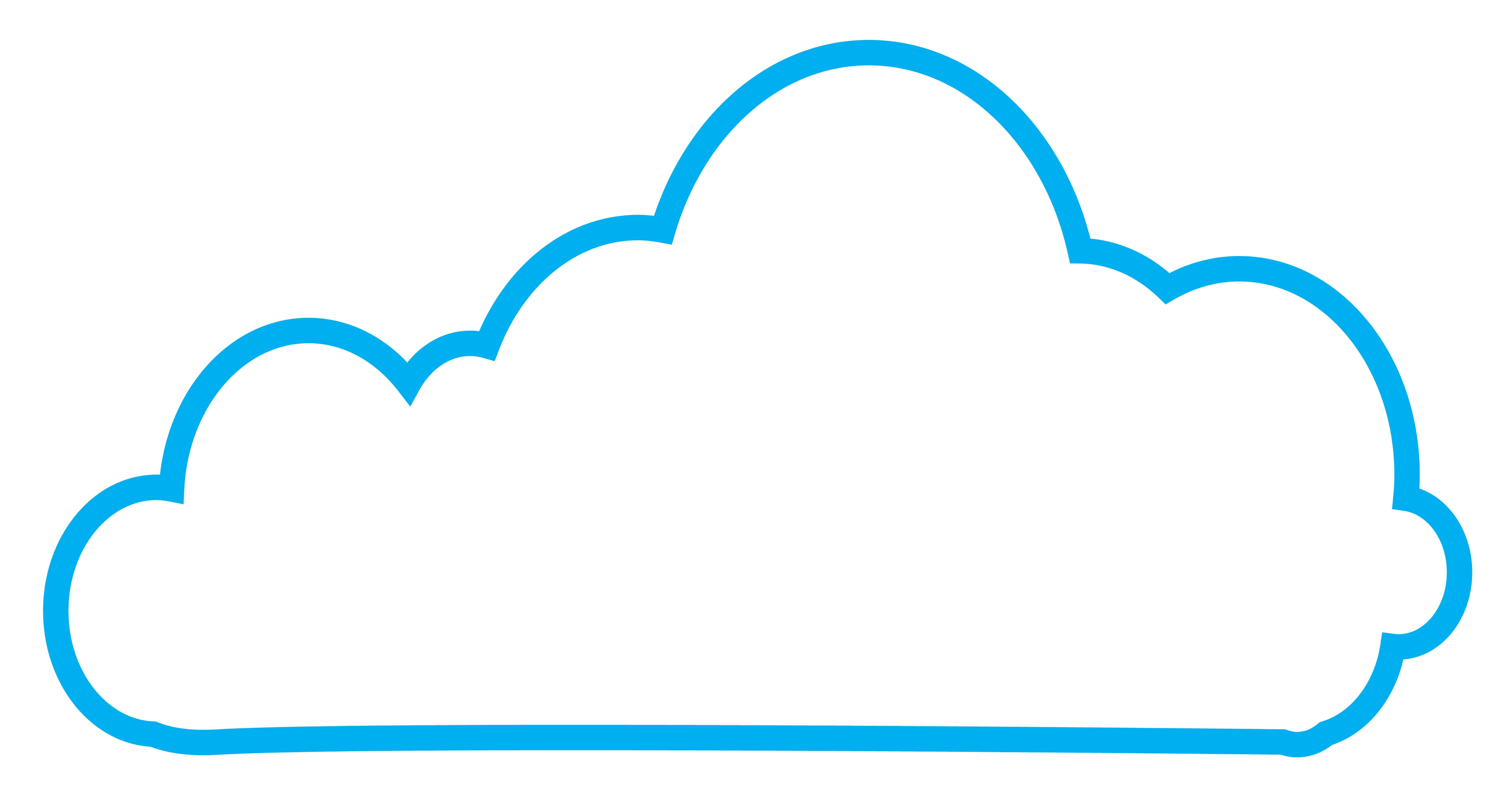 CloudVeneto
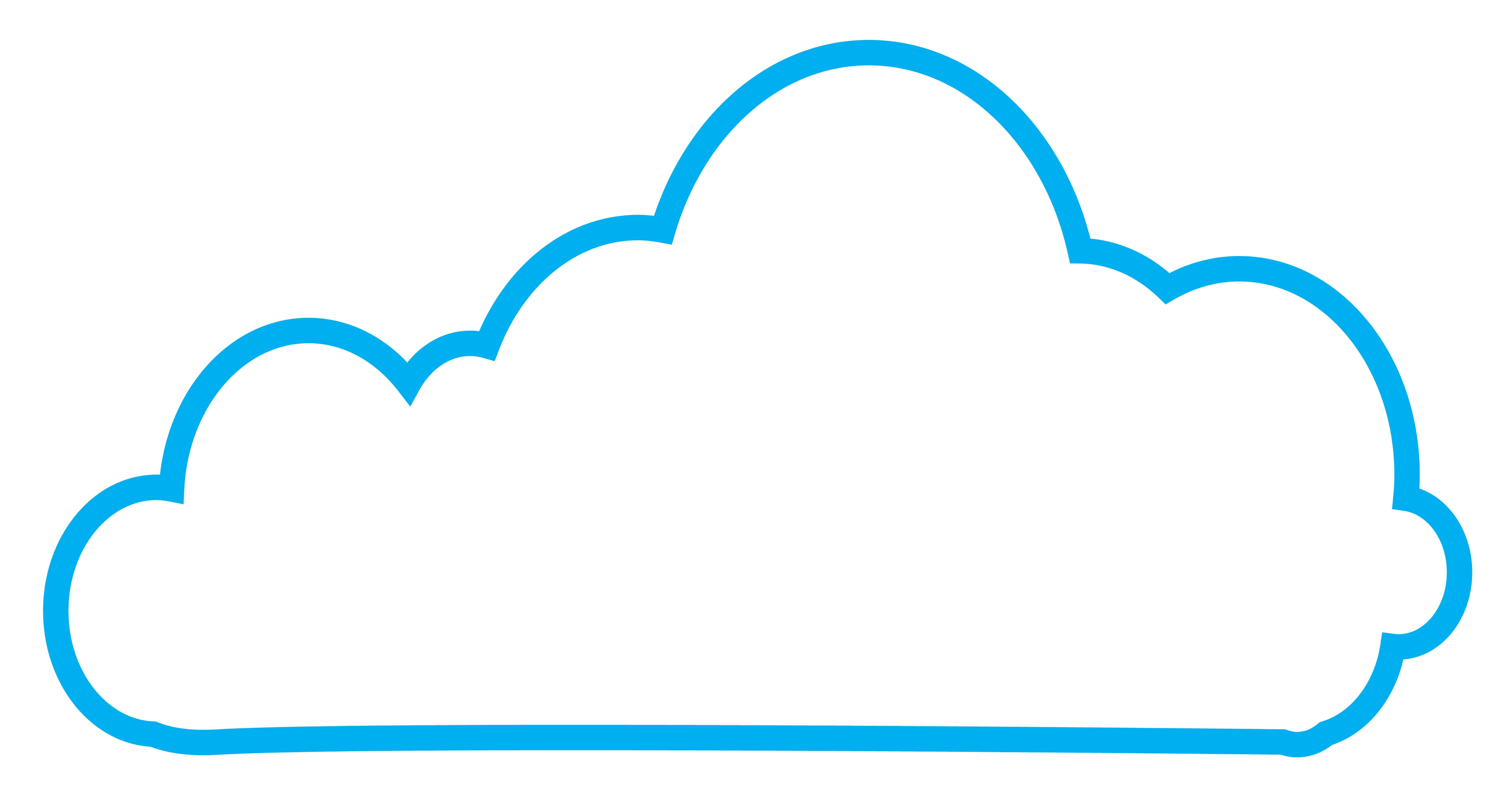 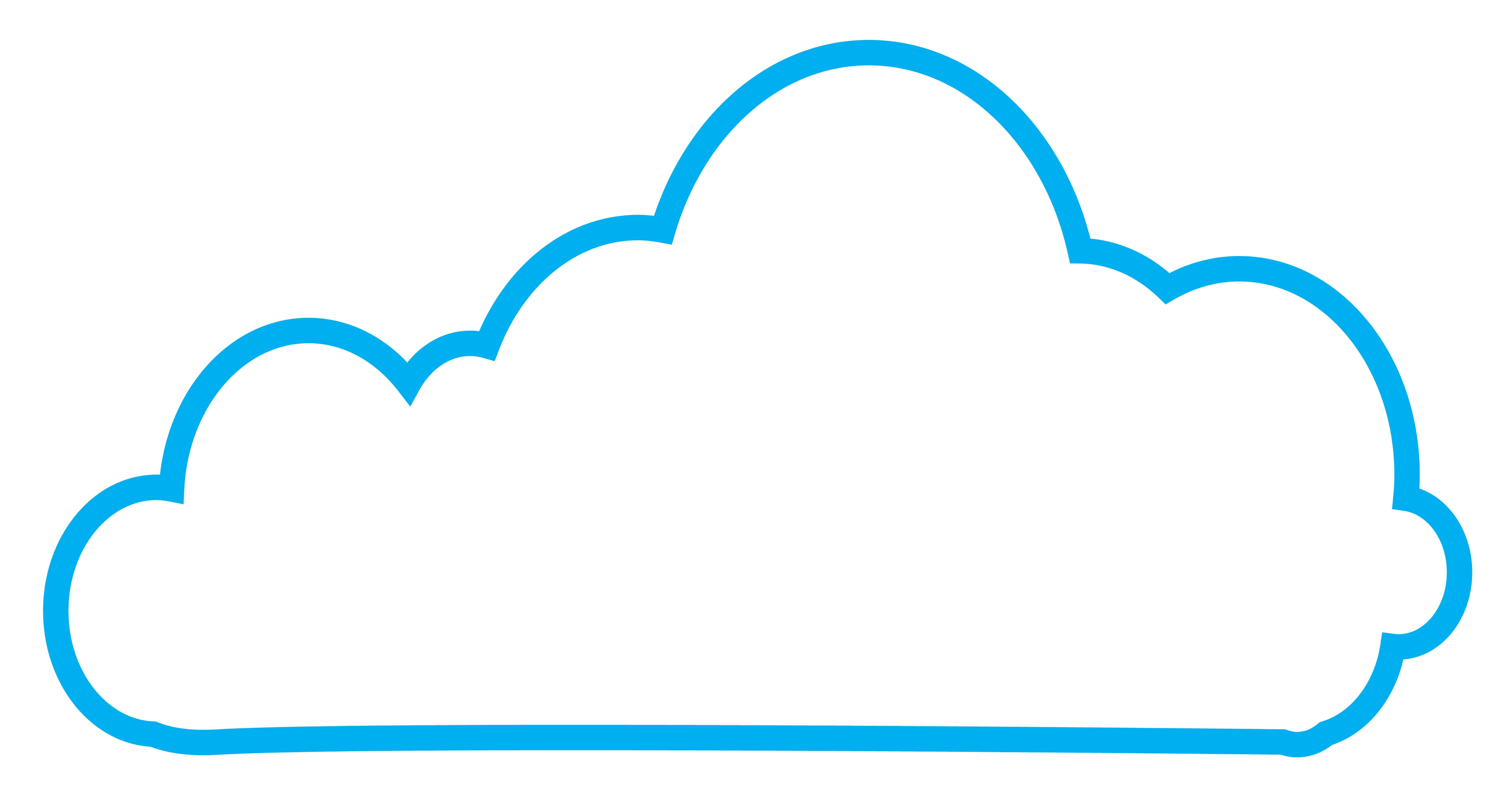 Backbone Bari
Backbone CNAF
24/05/2022
Workshop sul Calcolo nell'I.N.F.N, Paestum  23 - 27 maggio 2022
5
Numeri
23 Hypervisor sul Backbone di INFN Cloud
~ 2K VCPU, 15 TB RAM
Storage sul Backbone di INFN Cloud
~ 1.5 PB raw HDD
~ 100TB raw SSD
24/05/2022
Workshop sul Calcolo nell'I.N.F.N, Paestum  23 - 27 maggio 2022
6
Deployments (1)
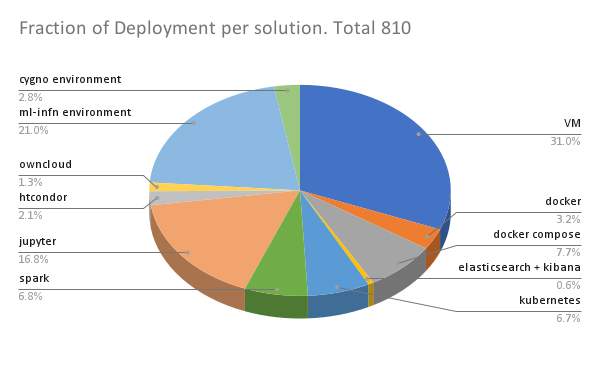 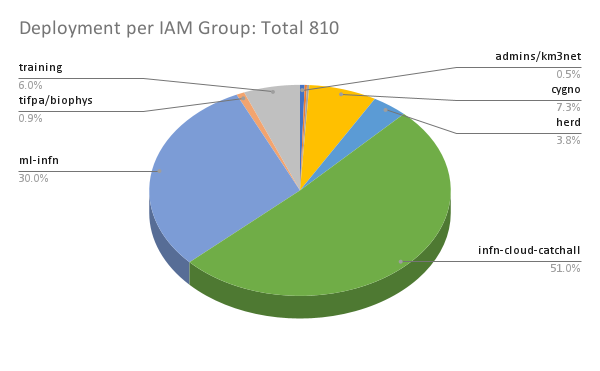 5/24/22
Workshop sul Calcolo nell'I.N.F.N, Paestum  23 - 27 maggio 2022
7
Deployments (2)
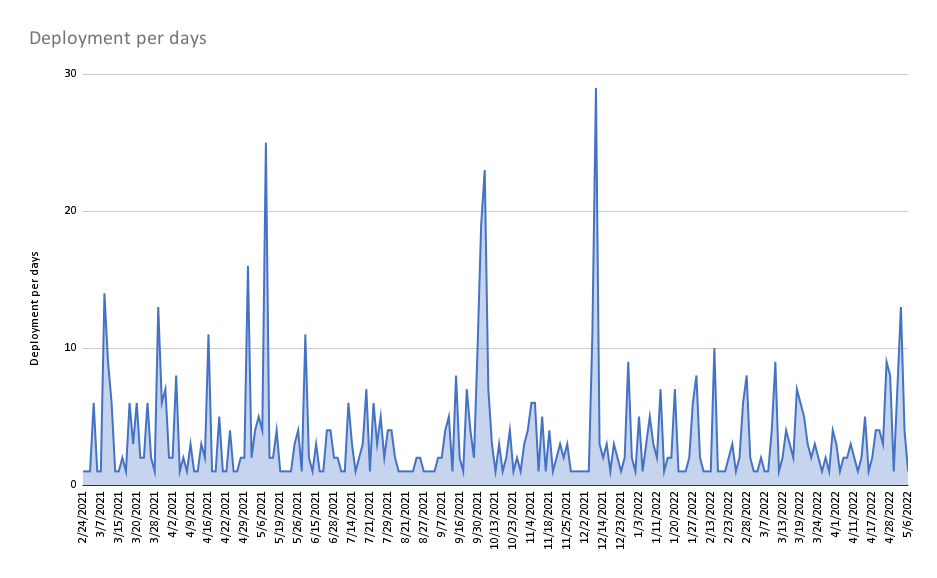 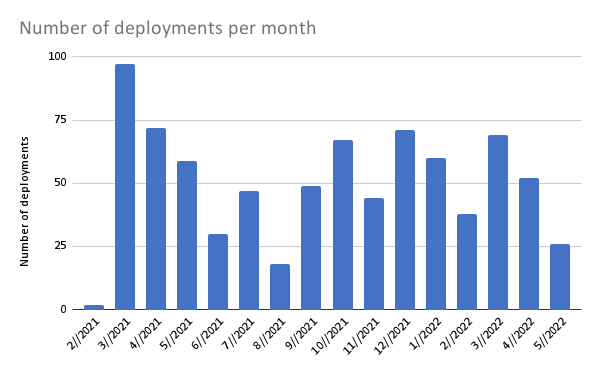 5/24/22
Workshop sul Calcolo nell'I.N.F.N, Paestum  23 - 27 maggio 2022
8
Deployments (3)
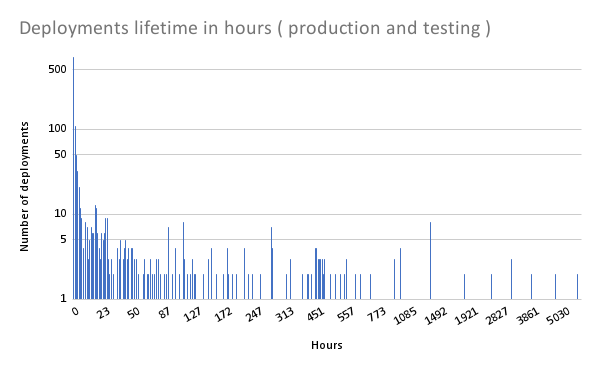 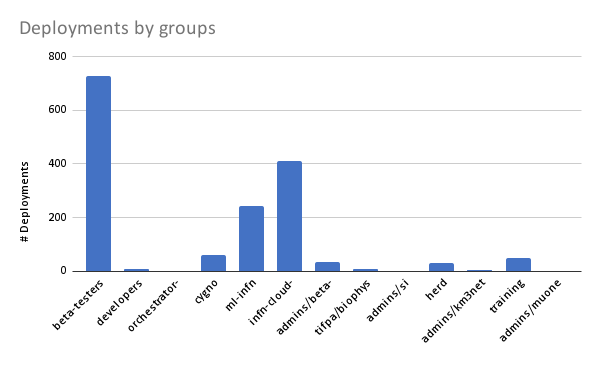 5/24/22
Workshop sul Calcolo nell'I.N.F.N, Paestum  23 - 27 maggio 2022
9
Highlights
Ottimizzazione e fine tuning dei servizi di storage, sia di tipo block device che object

performance tuning
risoluzione di problemi 
consolidamento dell'infrastruttura
realizzazione e gestione del servizio di storage S3 basato su MinIO gateway

Supporto agli altri WP:

infrastruttura per CI/CD
infrastruttura per scansioni di sicurezza

Gestione di nuovi servizi:
Notebook as a Service
Docker repository
24/05/22
Workshop sul Calcolo nell'I.N.F.N, 
Paestum  23 - 27 maggio 2022
10
Riflessioni
Le risorse umane sono sempre il punto più critico
manca il tempo per affrontare i problemi con la necessaria tranquillità e per studiare approfonditamente nuove soluzioni e strategie
difficoltà a trovare persone che siano disponibili a gestire nuovi servizi o ad intraprendere nuove attività
lentezza nel portare a termine attività articolate 
Ottimo coordinamento tra i WP rende il lavoro più facile
24/05/22
Workshop sul Calcolo nell'I.N.F.N, 
Paestum  23 - 27 maggio 2022
11
Documentation and User Support, Communication and Training- WP2 -
12
Workshop sul Calcolo nell'I.N.F.N, 
Paestum  23 - 27 maggio 2022
24/05/22
Task ed obiettivi di WP2
Documentazione e supporto utenti
Documentazione:
Guide utente per i servizi offerti
guide amministrative per la gestione operativa di IaaS e PaaS per gli amministratori di sito
Guide tecniche per l'implementazione delle «regole di ingaggio» (vedi WP4)
Supporto utenti e di casi d’uso:
Definizione e implementazione del sistema di supporto utenti: Service Desk, livelli di support
Raccolta dei requirement e supporto di nuovi casi d’uso: best practices e documentazione tecnica per l’implementazione (ad esempio: come usare e scrivere TOSCA templates o i TOSCA types)
Comunicazione e training
Creazione e organizzazione di materiale per dissemination, presentazioni, organizzazione eventi, partecipazione ad eventi esterni.
Attività di comunicazione interna (CSN, altre componenti INFN) ed esterna.
Organizzazione di eventi di training a livello sia utente che amministratore su argomenti correlati alle attività di INFN Cloud.
24/05/22
Workshop sul Calcolo nell'I.N.F.N, Paestum  23 - 27 maggio 2022
13
Documentazione
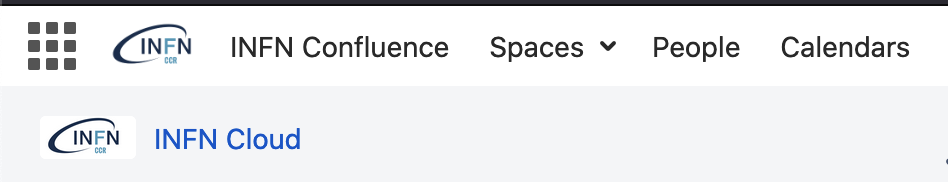 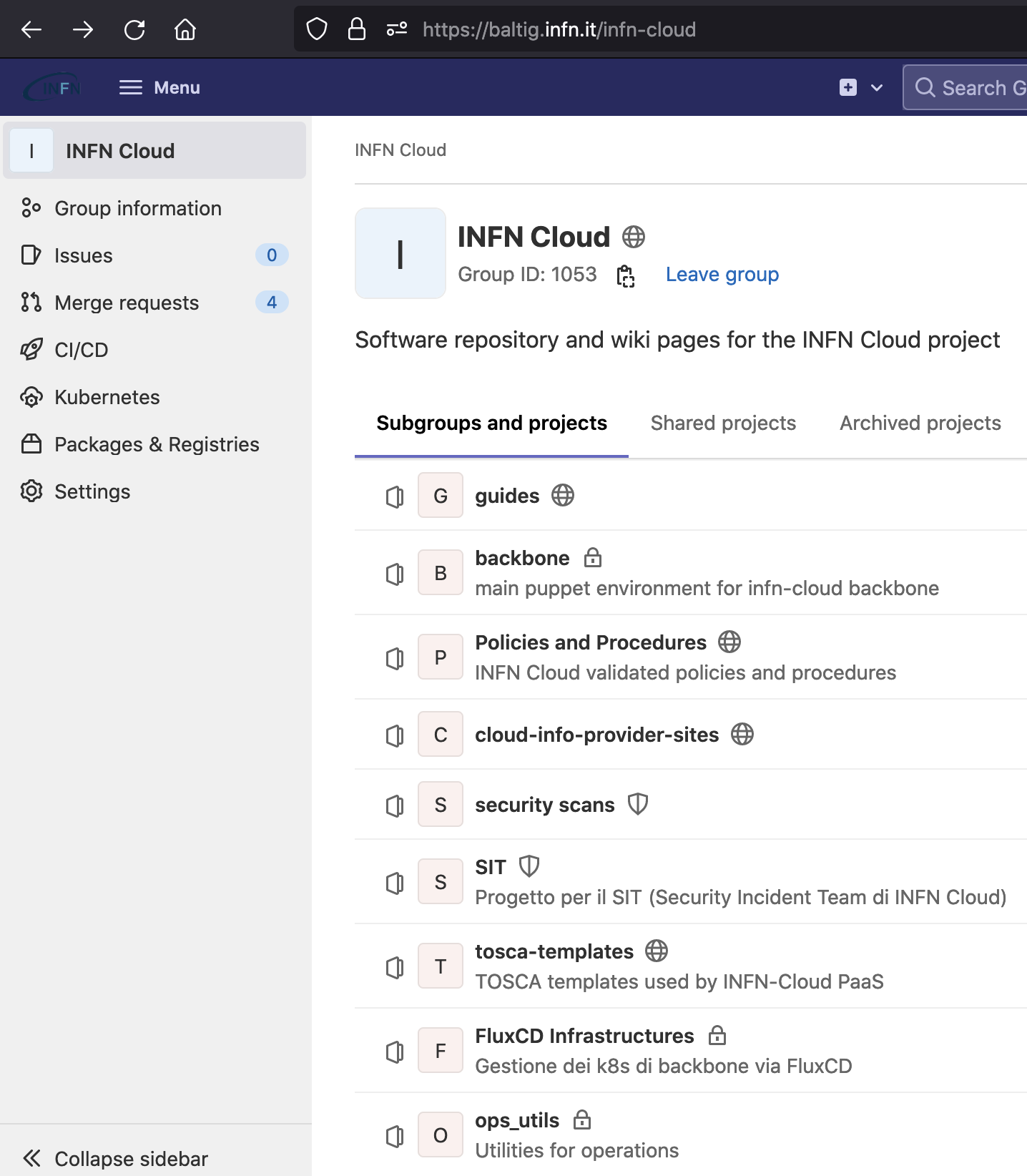 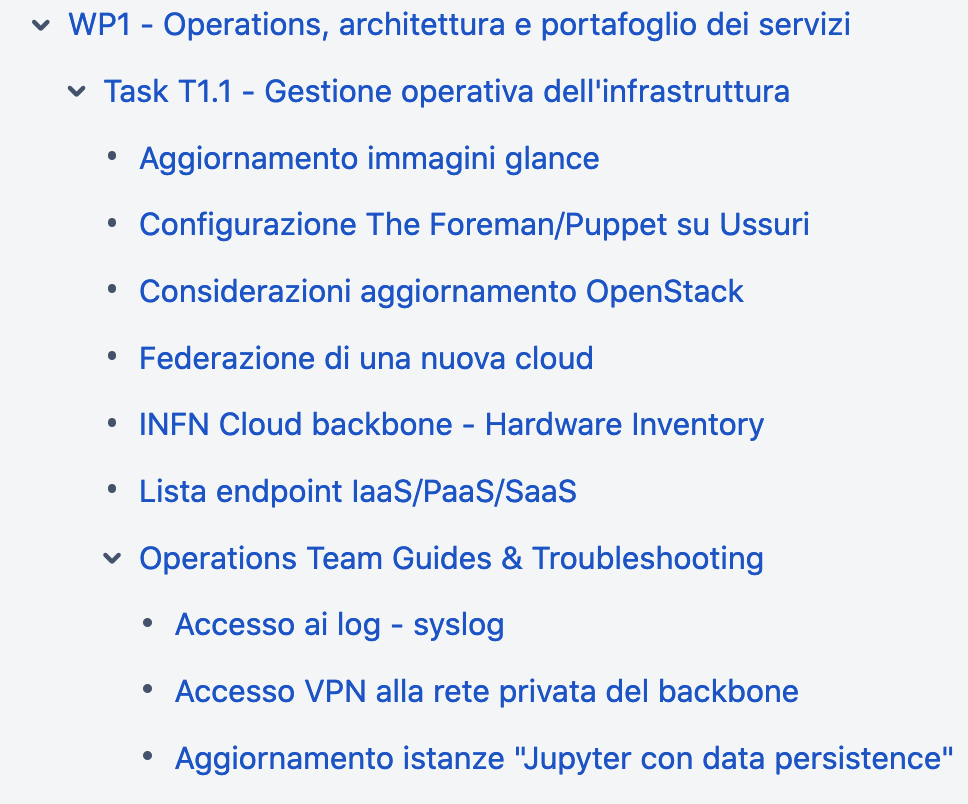 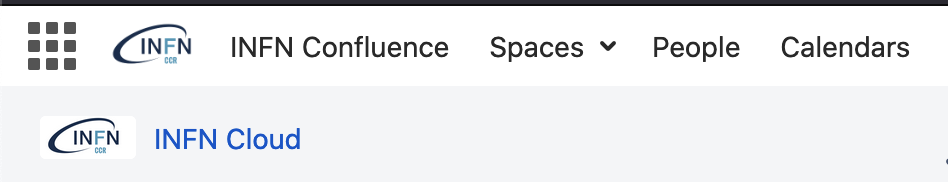 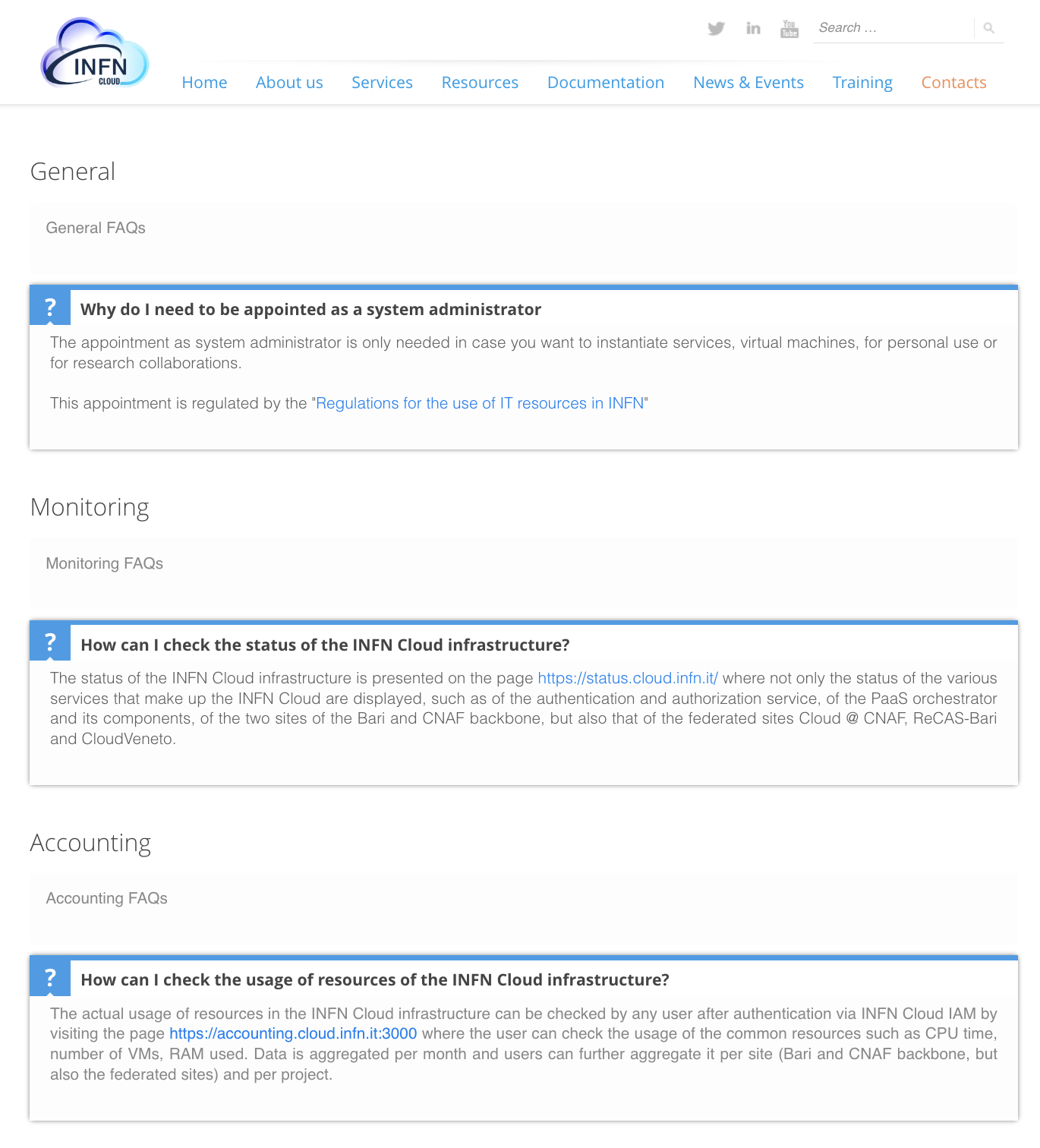 Knowledge Base interna + Code Repositories:
Confluence: https://confluence.infn.it/display/INFNCLOUD/INFN+Cloud 
GitLab: https://baltig.infn.it/infn-cloud 
 End-Users:
Guide: https://guides.cloud.infn.it/docs/users-guides/en/latest/ 
FAQs: https://www.cloud.infn.it/faq/ 
Admins cloud federate:
Guide: https://guides.cloud.infn.it/docs/admins-guides/en/latest/
Politiche e Procedure
https://www.cloud.infn.it/policies-procedures/ 
Service Catalogue:
https://www.cloud.infn.it/service-catalogue/
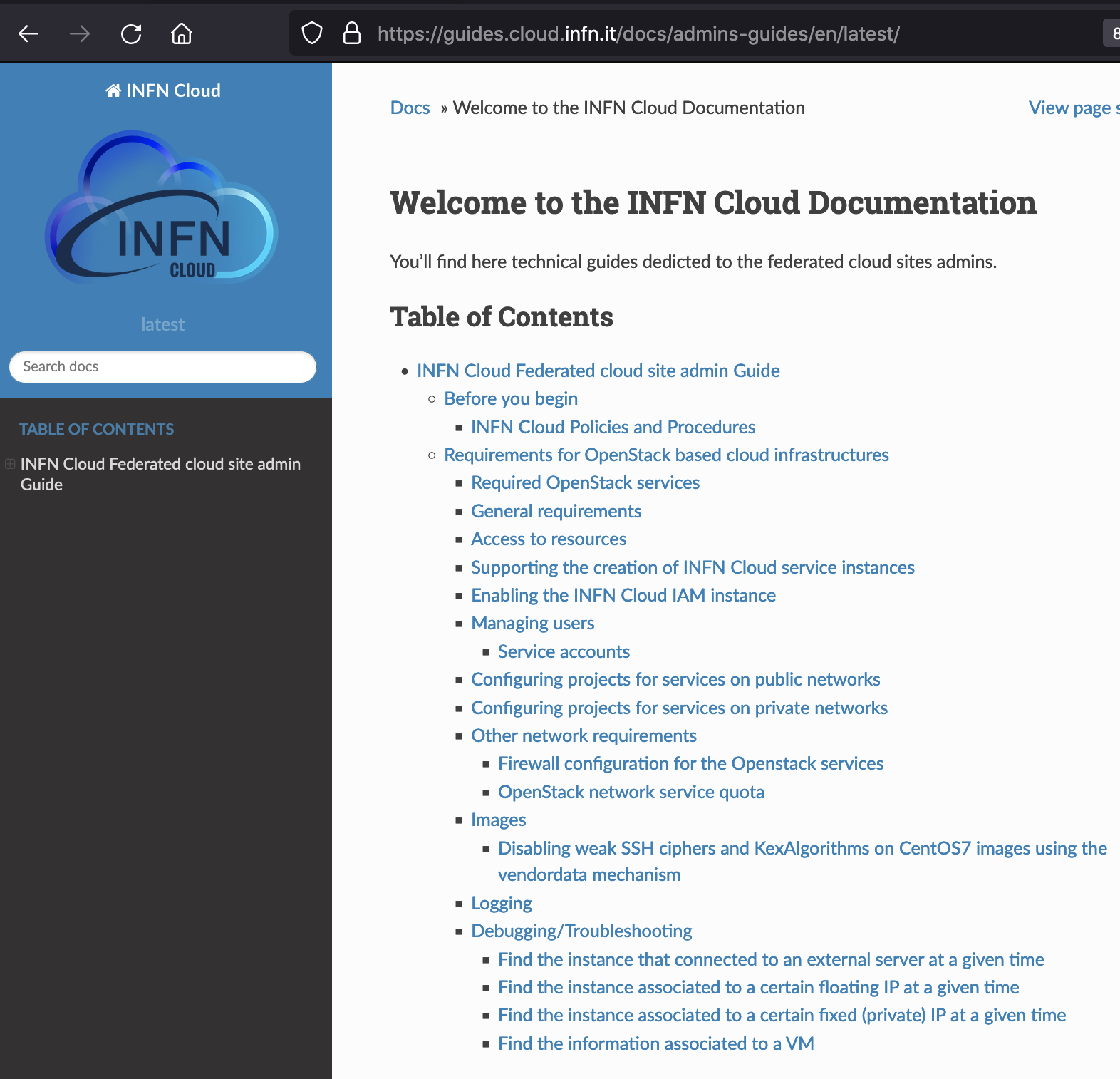 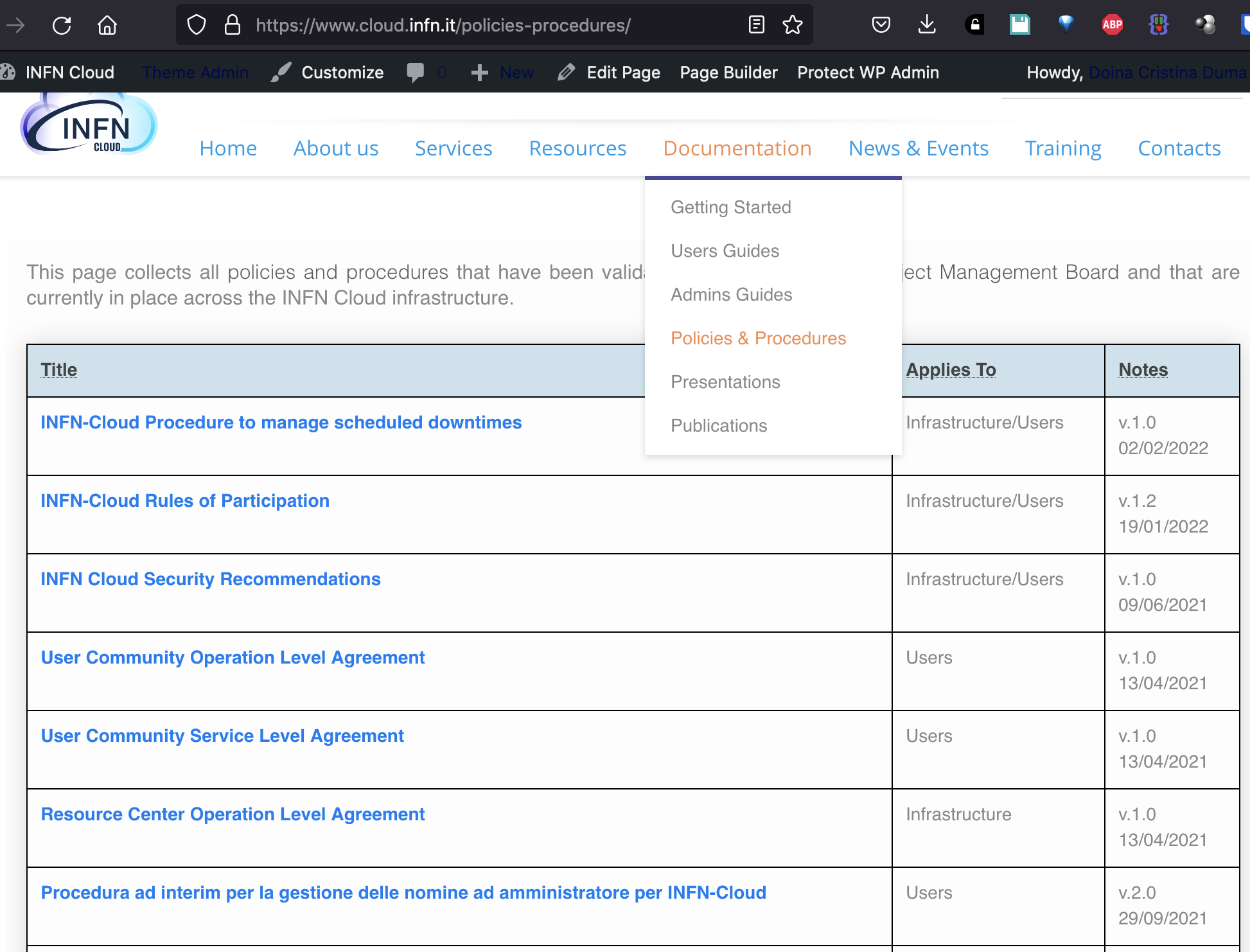 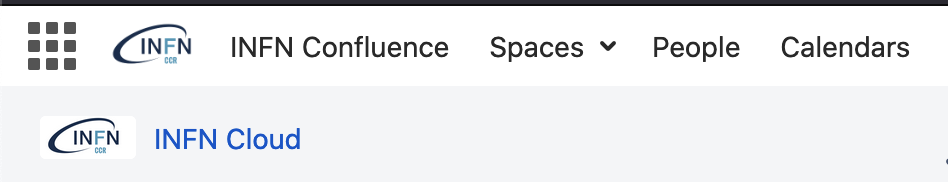 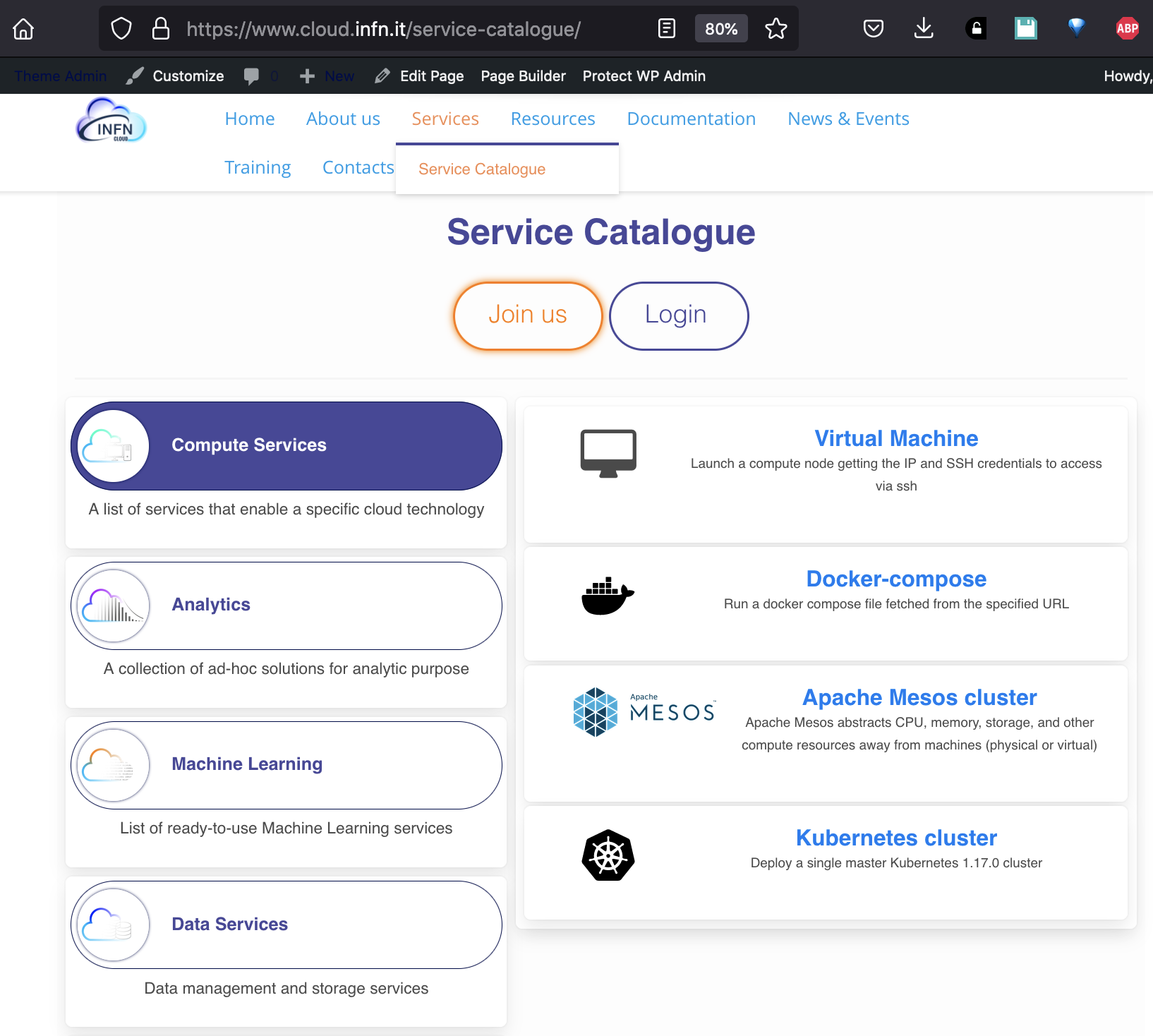 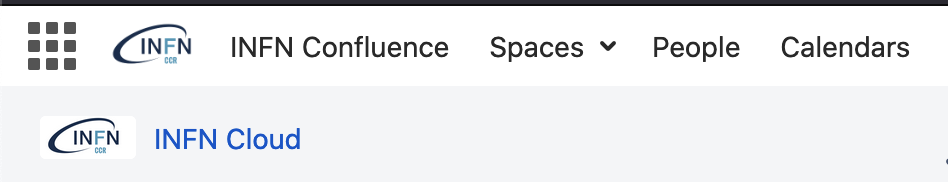 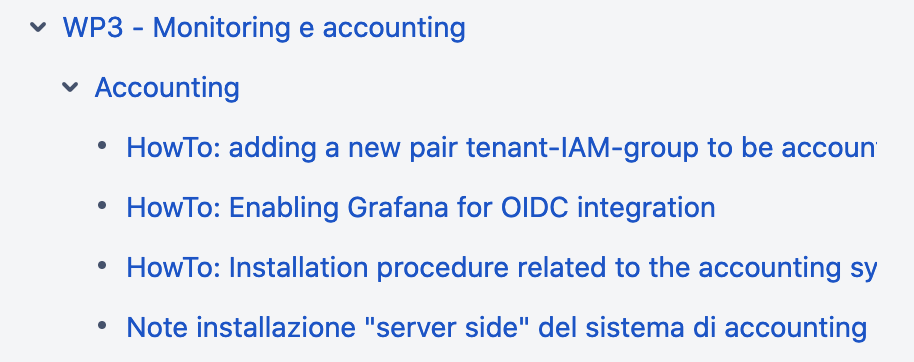 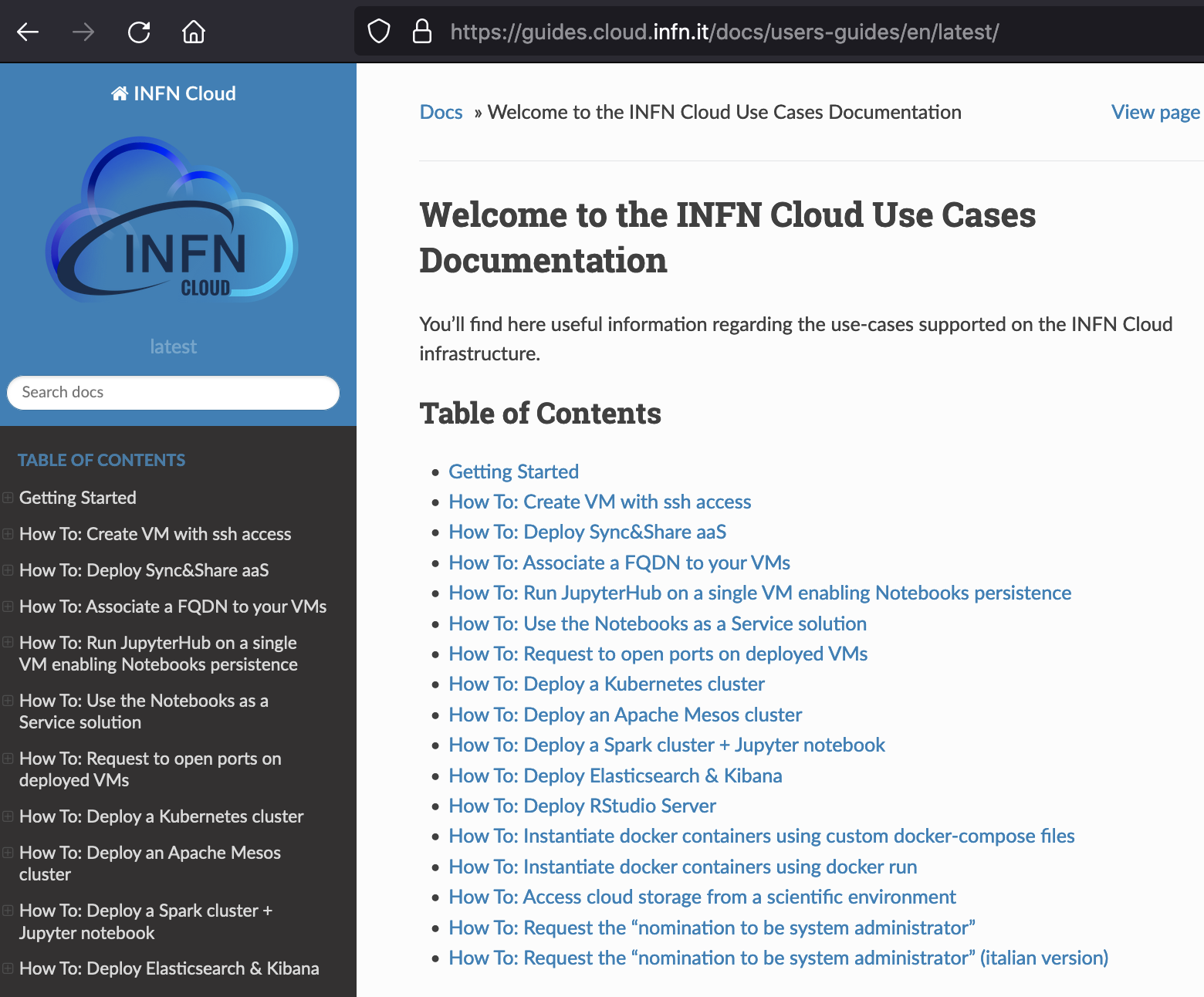 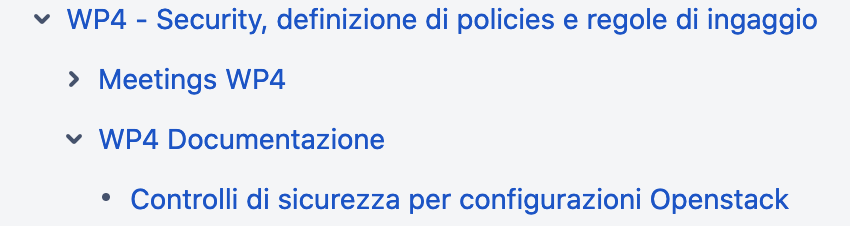 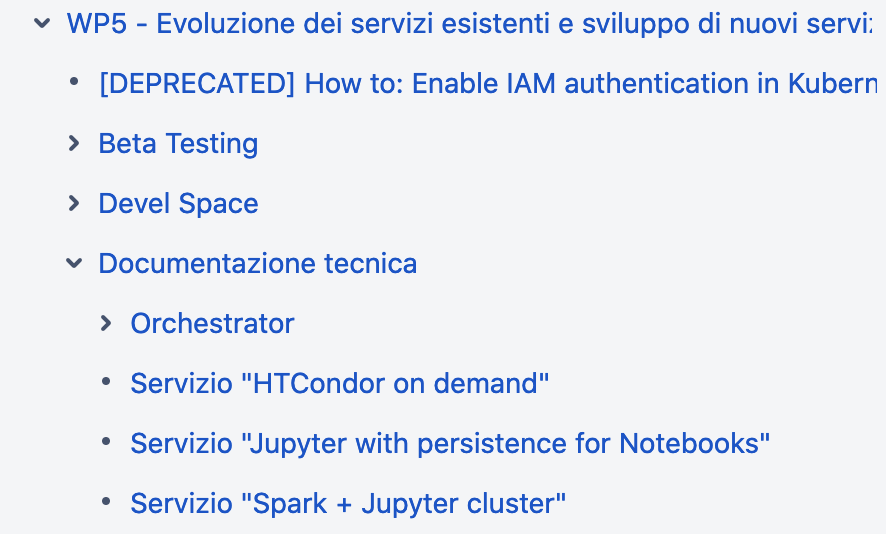 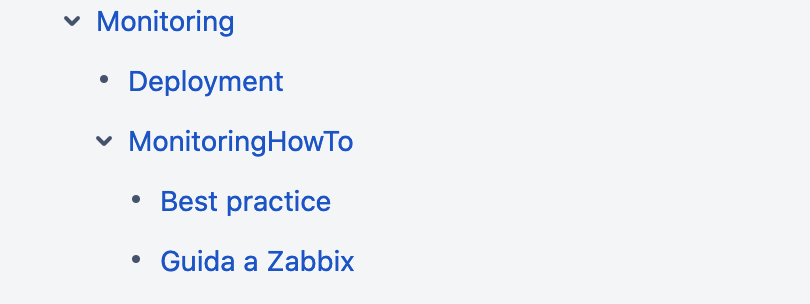 Good & Bad: ricca “libreria” basata sulla forte collaborazione tra i vari WP, condivisione conoscenze, experienze MA l’effort e limitato (5WP + le stesse persone) => serve molto tempo avere documentazione adatta a essere publicata
24/05/22
Workshop sul Calcolo nell'I.N.F.N, Paestum  23 - 27 maggio 2022
14
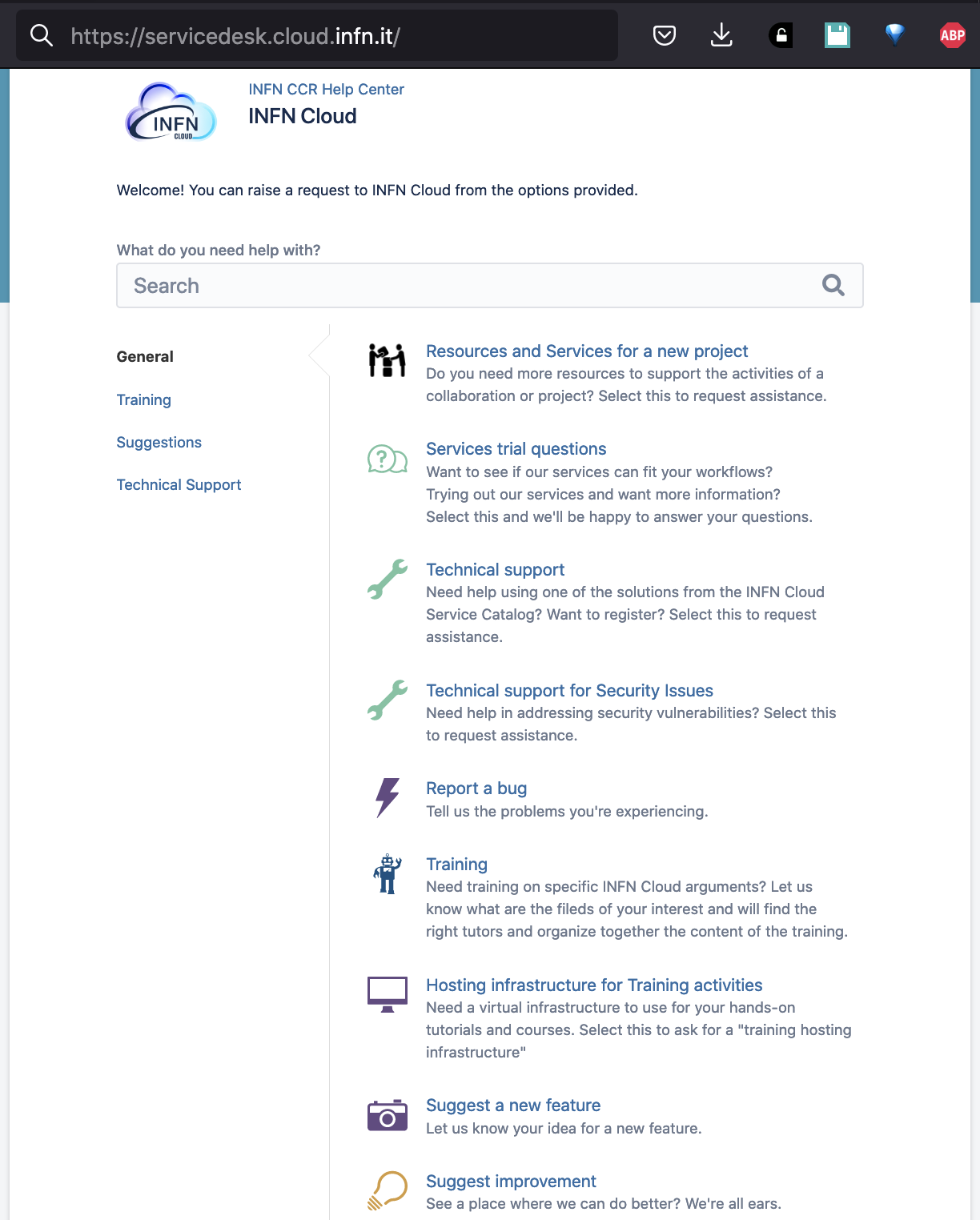 Supporto
ServiceDesk:
Modalità di contatto:
https://servicedesk.cloud.infn.it
cloud-support@infn.it
Tipi di richieste
Registrazioni – uso risorse e soluzioni, personale o collaborazione
Problemi tecnici & Sugerimenti di miglioramento
Training
Supportare i supporter:
Guide, template
Checkpoint settimanali
Good & Bad: sistema di supporto organizzato a livelli e con turni, ma
Internamente: Primo livello di supporto /turni coperto solo da ~4 persone
Esternamente (utenti): Evidente la non lettura delle guide, in particolare “Getting Started”
24/05/2022
Workshop sul Calcolo nell'I.N.F.N, Paestum  23 - 27 maggio 2022
15
Supporto – alcuni numeri
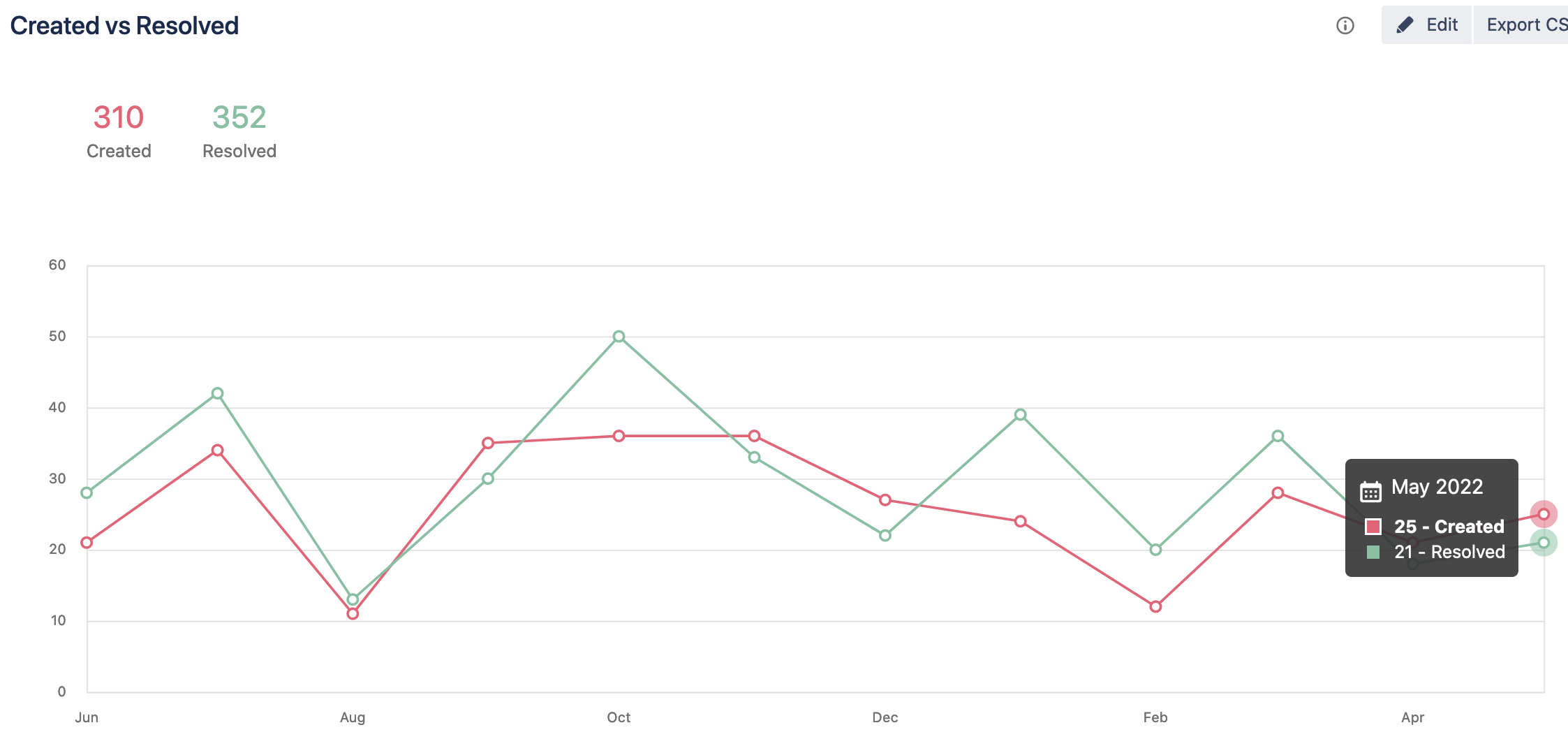 Numero totale ticket aperti: 561
Attualmente aperti: 21
Richieste registrazione:: 322
Attualmente aperte: 7
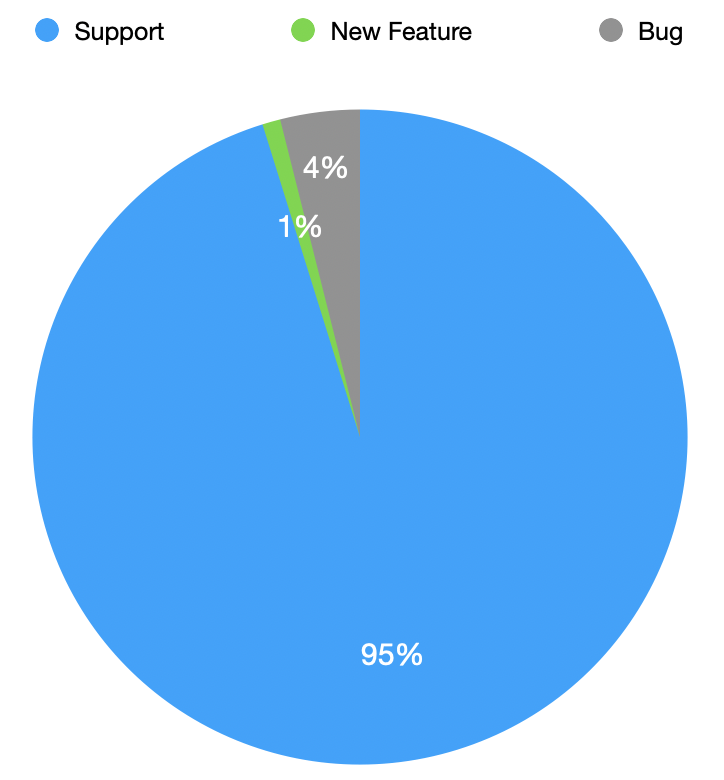 Molto da migliorare: SLA, corretta classificazione delle richieste
24/05/2022
Workshop sul Calcolo nell'I.N.F.N, Paestum  23 - 27 maggio 2022
16
Comunicazione
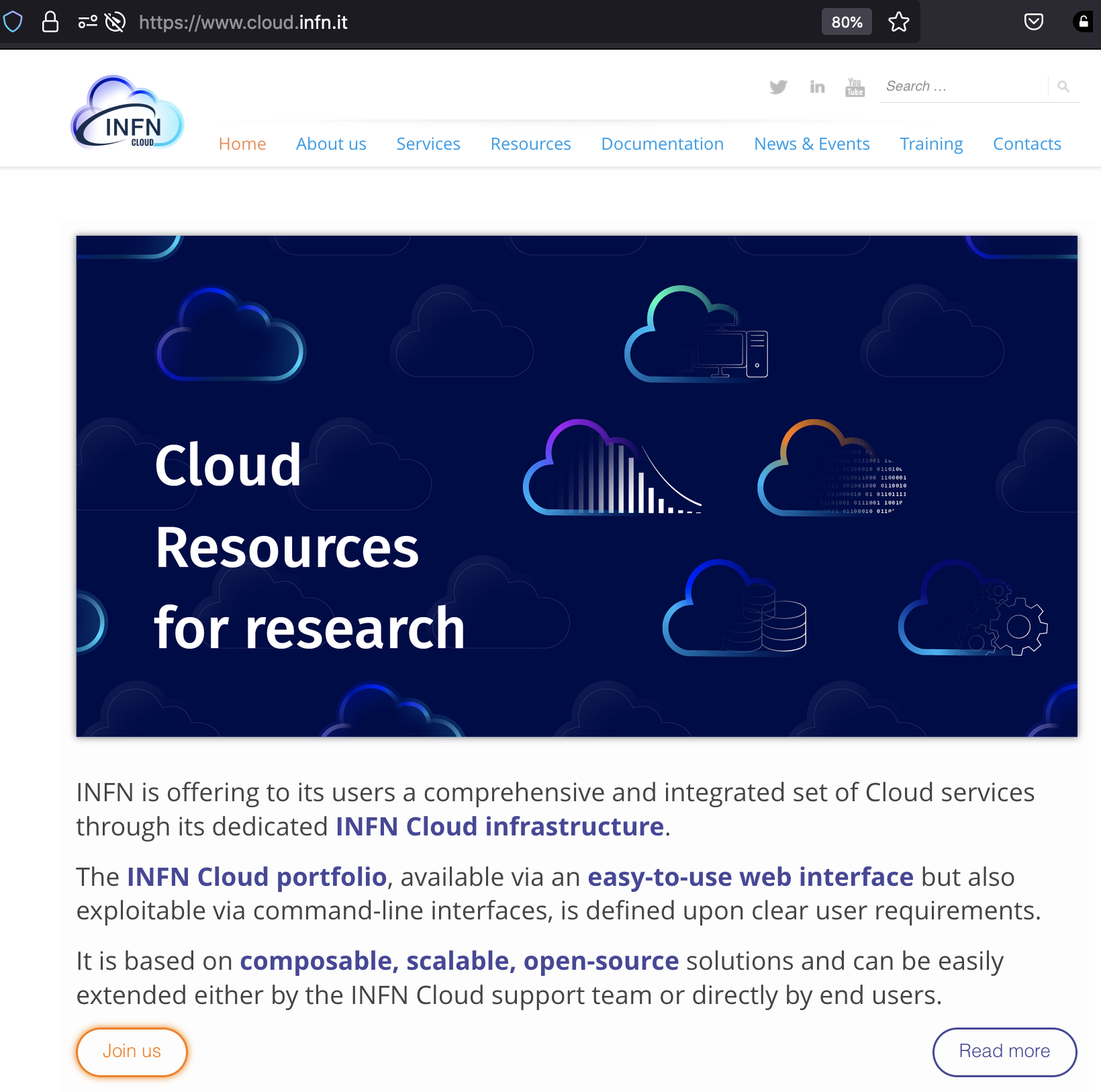 Sito web: ​https://www -cloud.infn.it ​
Accessibilità = WCAG 2.1 
Blogs
Canali Social: Twitter, YouTube, Linkedin
Eventi – partecipazione a conferenze
GARR 2020, 2021
EGI Conference 2020
CCR 2020, 2021
ISGC 2022
Workshop AI@INFN
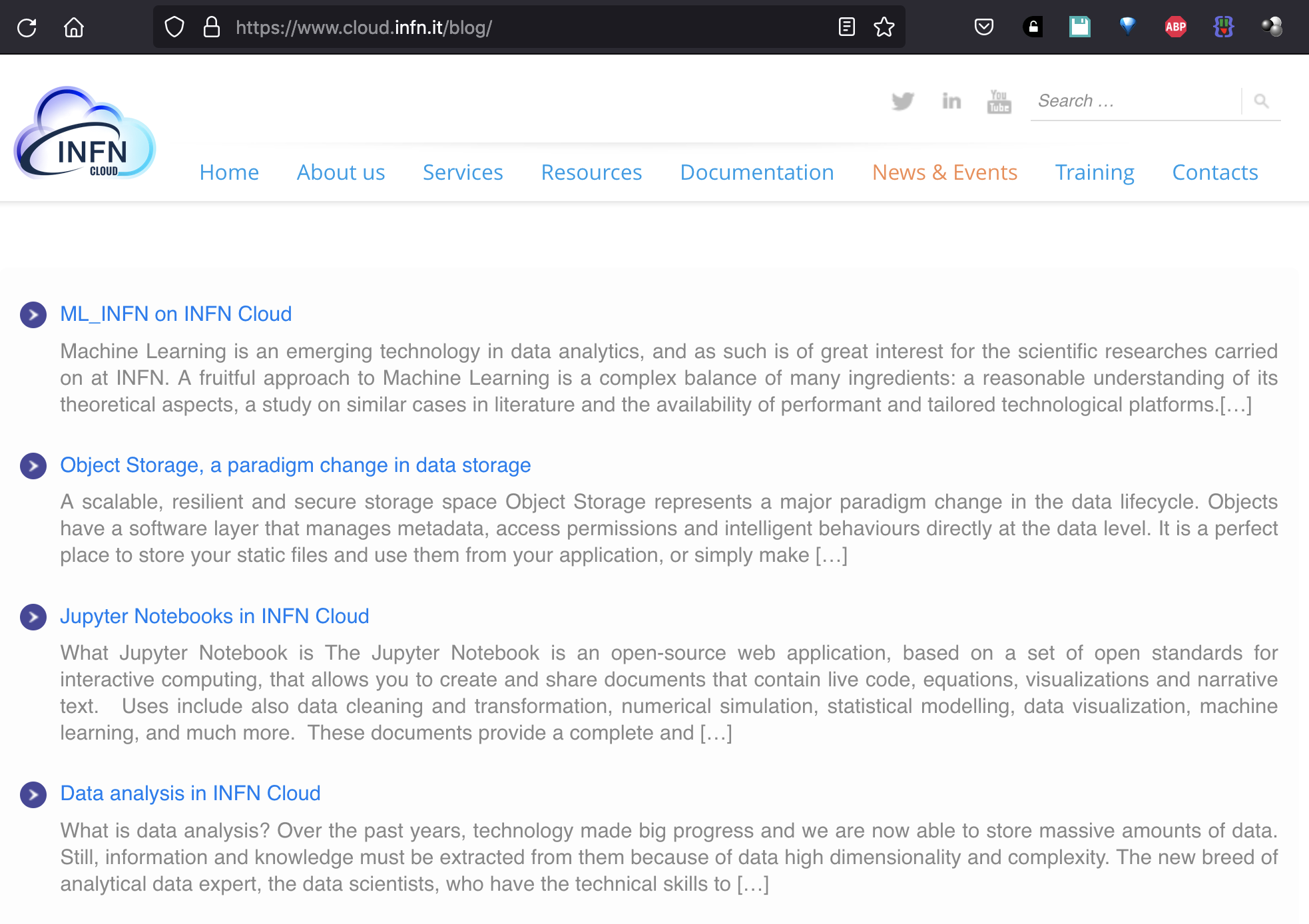 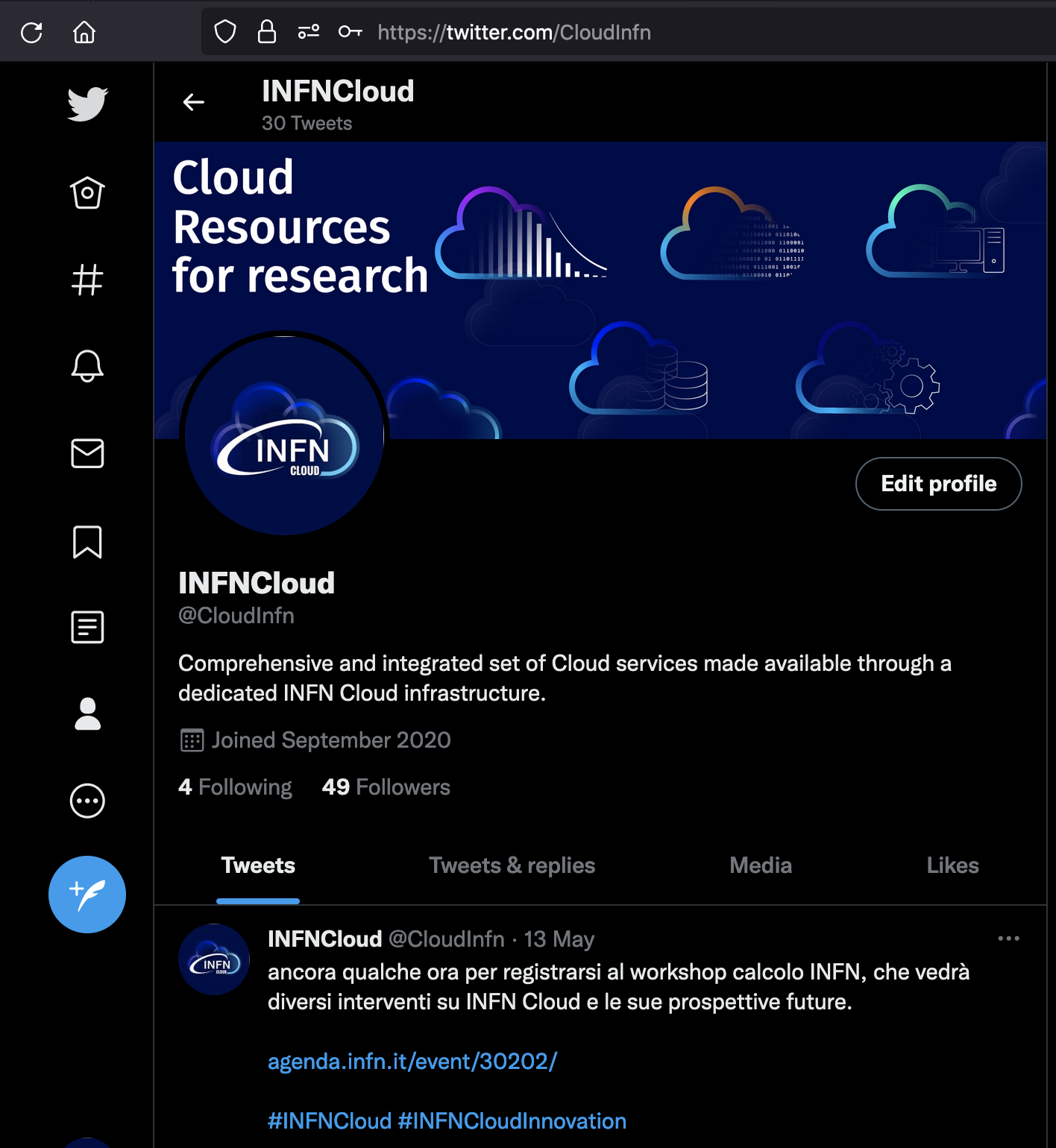 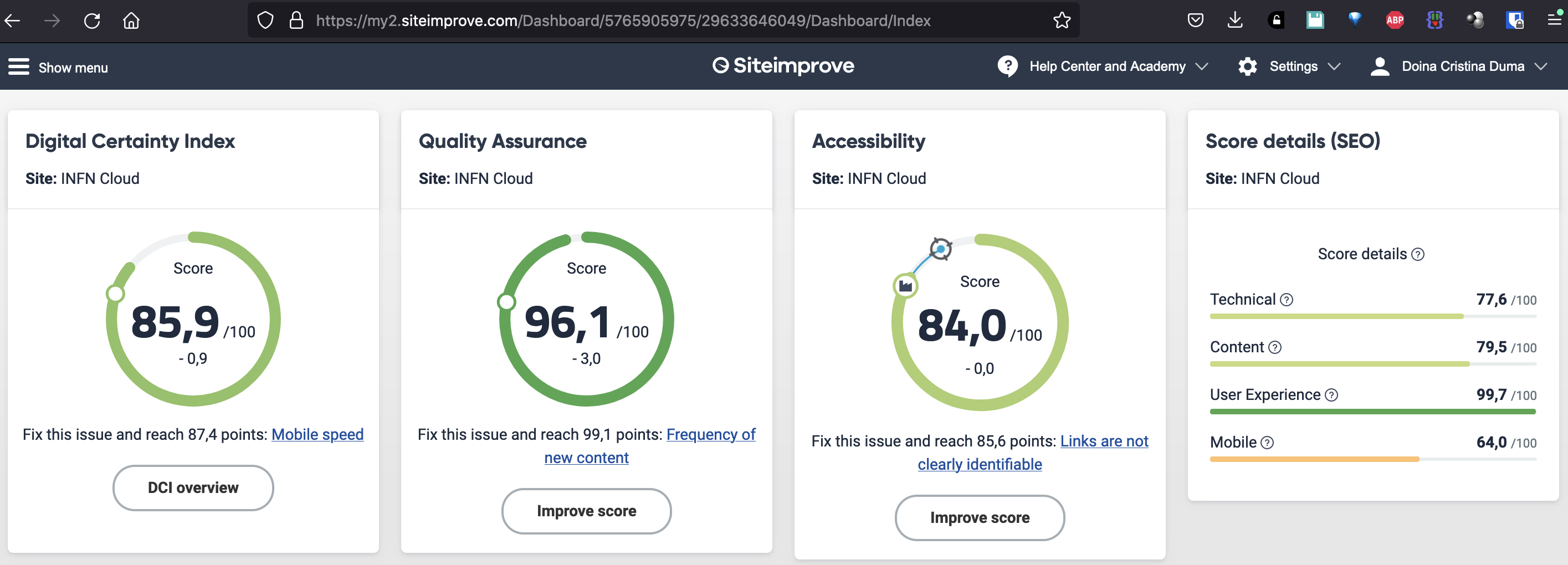 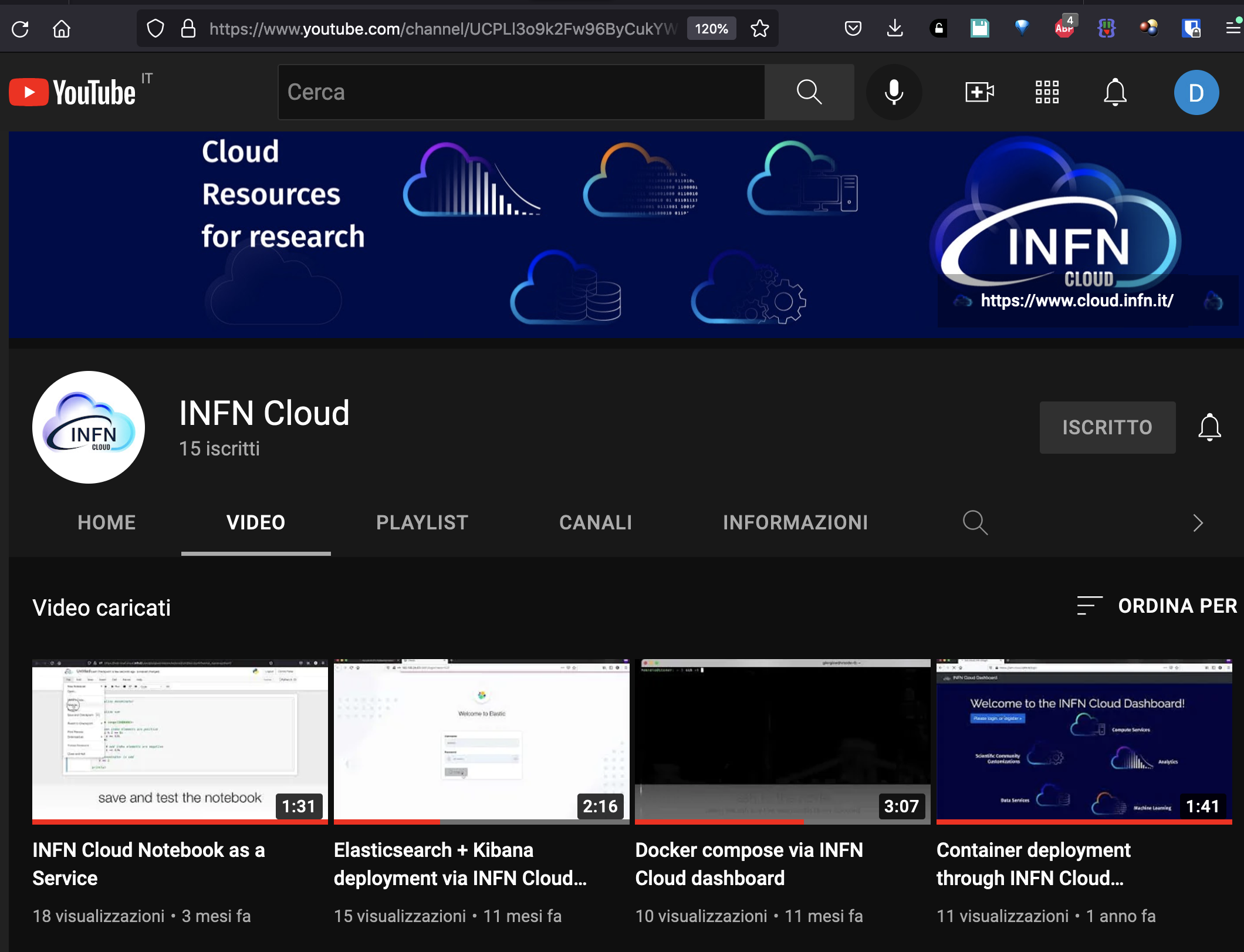 Good & Bad: 
Grande aiuto, molto professionale dal Ufficio Communicazione INFN 
Dopo la spinta iniziale, stiamo soffrendo di mancanza di contributi  per la sezione Blog
24/05/22
Workshop sul Calcolo nell'I.N.F.N, Paestum  23 - 27 maggio 2022
17
Formazione (1)
Corsi:
2022
New: Uso e sviluppo di applicazioni e servizi su INFN Cloud 
Docker e orchestrazione di container - II edizione 
DataScience con Python: dalle Stringhe all’Intelligenza artificiale – II edizione

2021
Second ML-INFN Hackathon: Starting Level 
DataScience con Python: dalel Stringhe all’Intelligenza artificiale
Tutorial Days CCR : Amministrazione di risorse erogate attraverso INFN Cloud
Big Data E Machine Learning  
First ML-INFN Hackathon 
Docker e orchestrazione di container 
2020
Tutorial Days CCR:
Tutorial days di CCR : INFN Cloud - Utenti e Use cases 
Tutorial days di CCR: INFN Cloud - Federated cloud sysadmins
Good & Bad: Infrastruttura e le soluzioni di INFN Cloud usate con successo per corsi sia organizzati da noi che da “esterni”
Tuttavia – alla mancanza di personale si aggiungono anche difficoltà provocate da vincoli normativi interni non chiari
24/05/2022
Workshop sul Calcolo nell'I.N.F.N, Paestum  23 - 27 maggio 2022
18
Formazione (2)
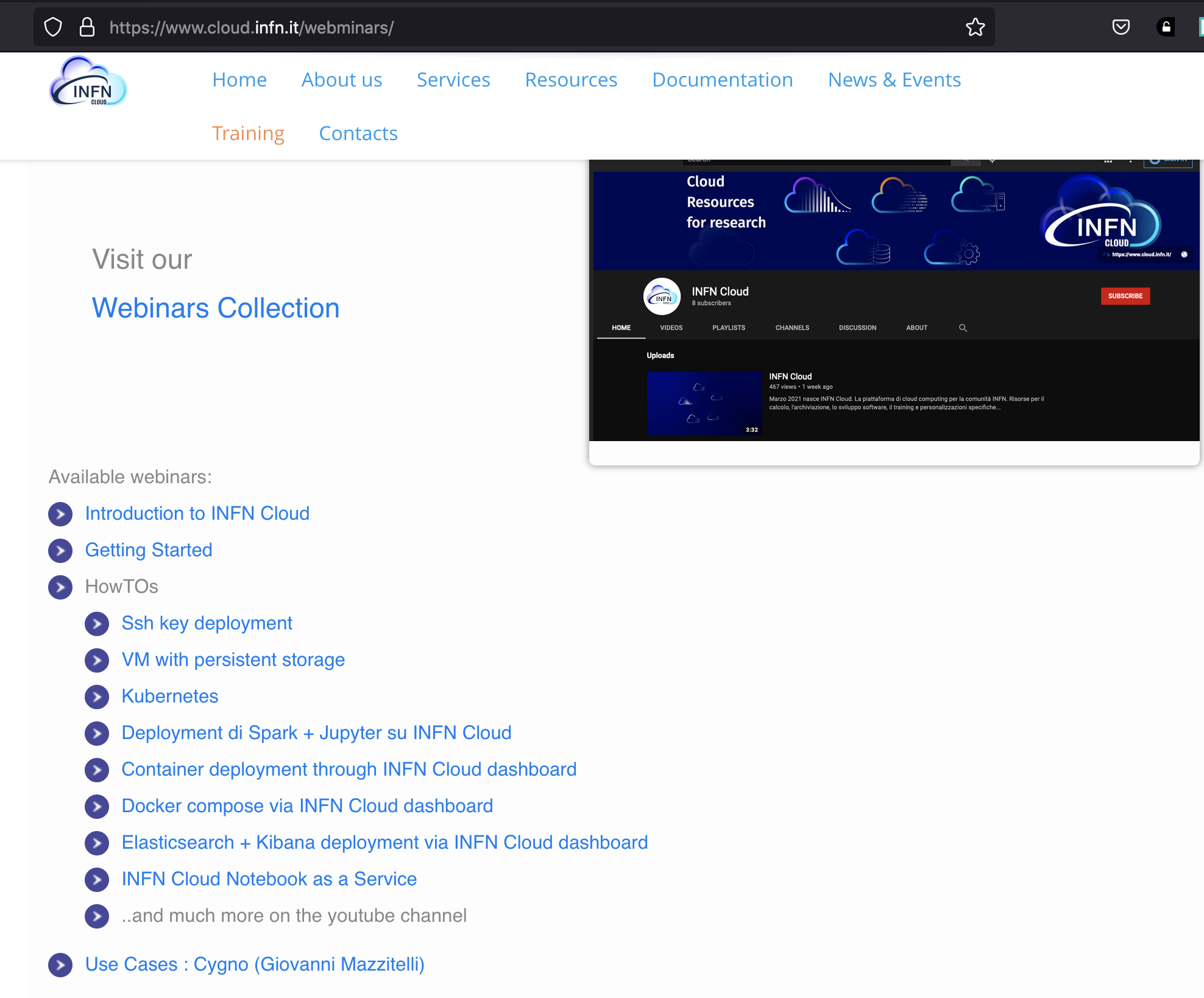 Webinars:
 Tutte le guide hanno un webinar
NEW – Formazione Interna
Come parte del processo di messa in produzione di nuovi servizi vengono organizzati seminari interni per i gruppi di gestione operativa  e supporto
Fino ad ora: Harbor, NaaS, MinIO Gateway
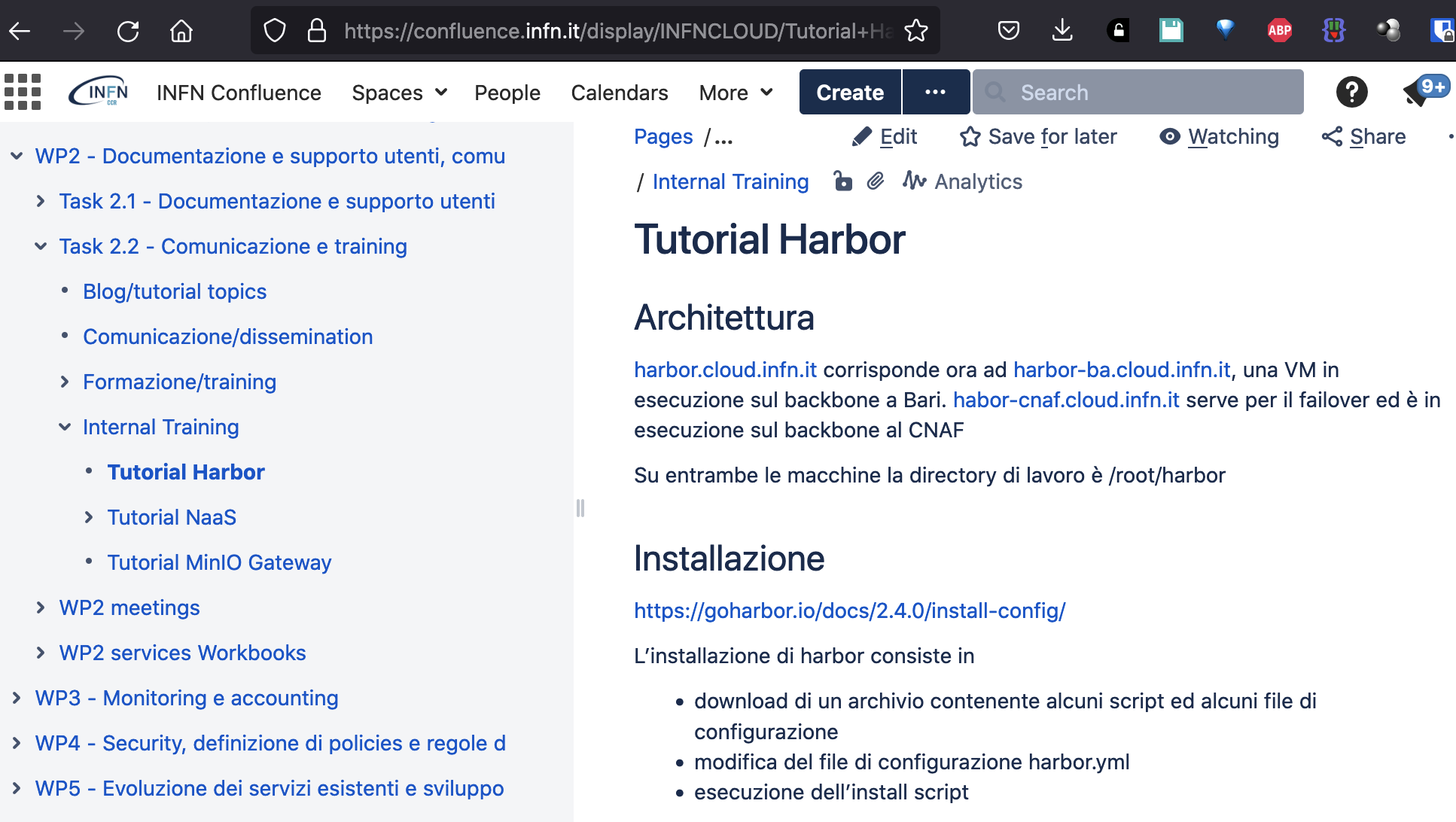 Good & Bad: Ogni servizio deve avere almeno 3 gestori => molto difficile trovarli
24/05/2022
Workshop sul Calcolo nell'I.N.F.N, Paestum  23 - 27 maggio 2022
19
Monitoring and Accounting - WP3 -
20
Workshop sul Calcolo nell'I.N.F.N, Paestum  23 - 27 maggio 2022
5/24/22
Obiettivi e task di WP3
Monitoraggio 
Infrastruttura (BACKBONE) e relativi servizi ancillari
Servizi cloud (PaaS)
Risorse per Cloud Federata
Servizi utente
Dashboard di Progetto
Visualizzazione di metriche di performance
Notifiche di malfunzionamenti, degrado di performance, esaurimento risorse
Pagina di stato con avvisi di downtime/maintenance
Bollettino informativo periodico su stato risorse e notifiche
Accounting
collezione dati su uso delle risorse (per utenti e per gruppi)
5/24/22
Workshop sul Calcolo nell'I.N.F.N, Paestum  23 - 27 maggio 2022
21
Monitoring
https://monitoring.cloud.infn.it:3000
https://status.cloud.infn.it/
Stato servizi
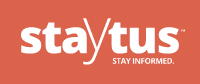 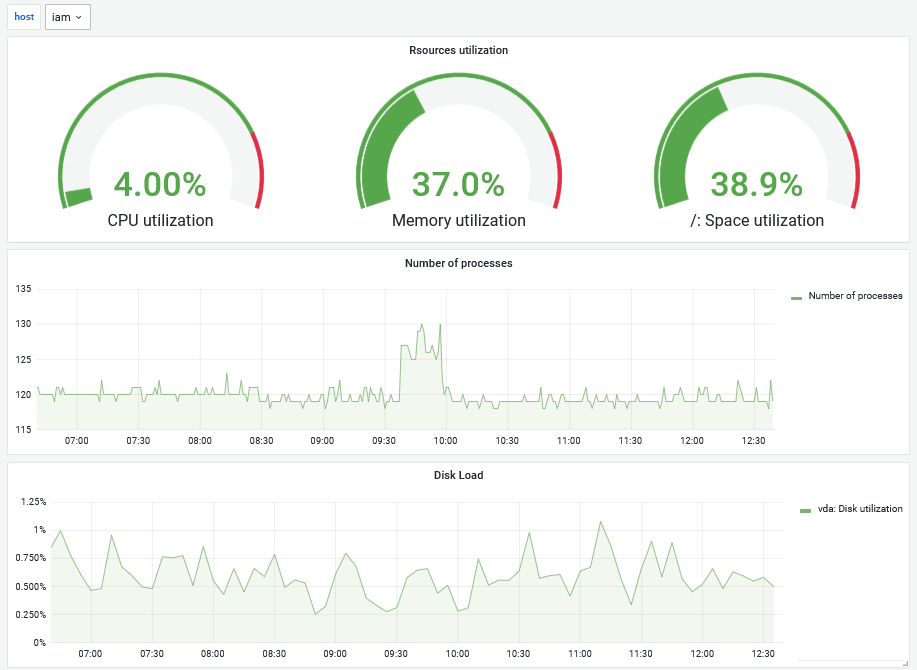 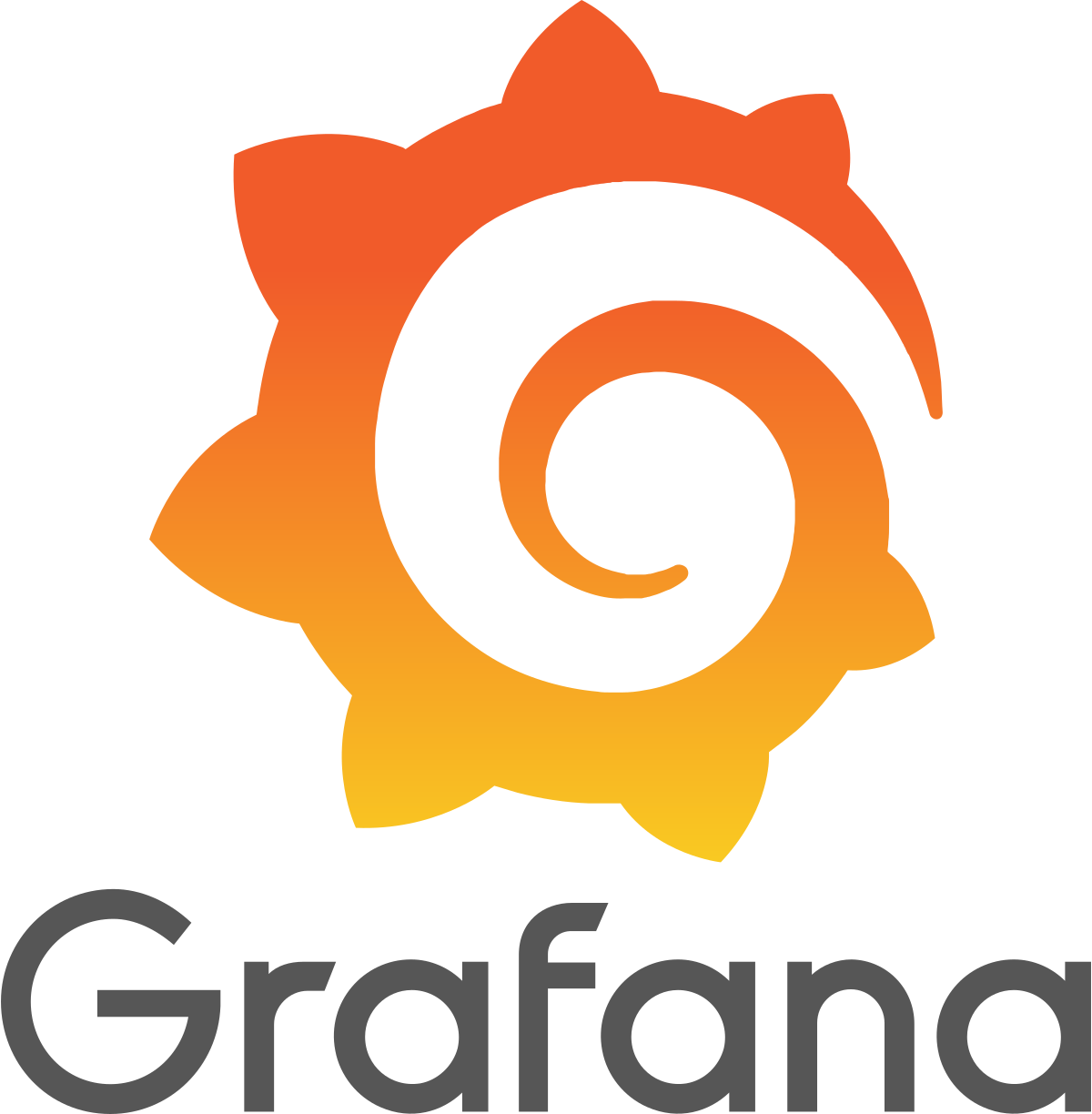 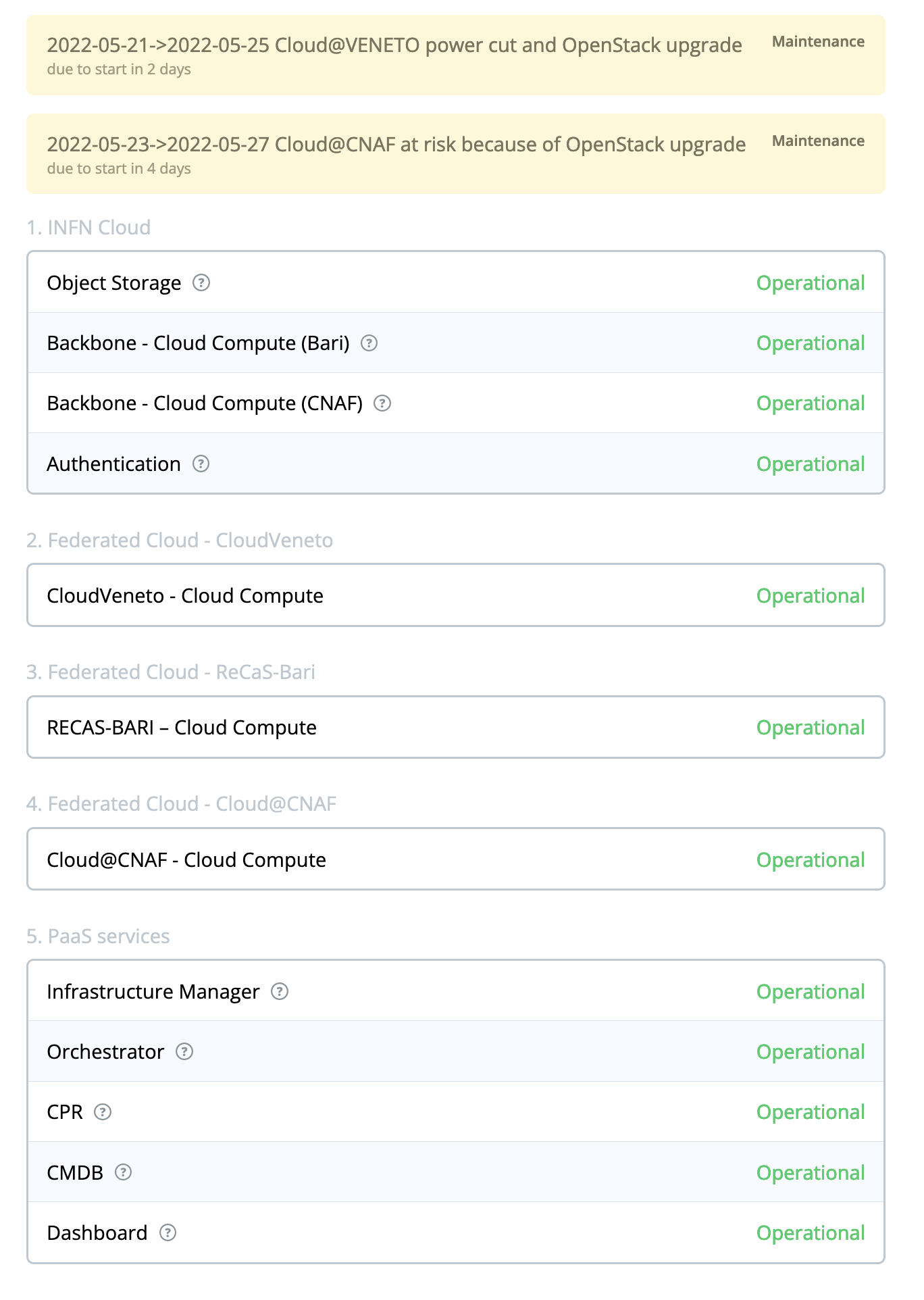 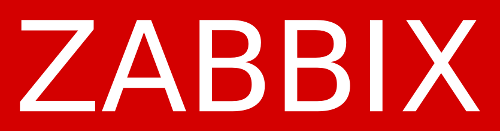 CLOUD@CNAF
BACKBONE
RECAS-BARI
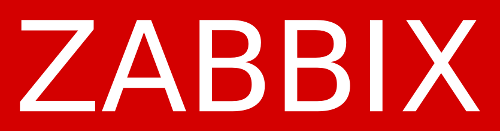 Risorse cloud di progetto
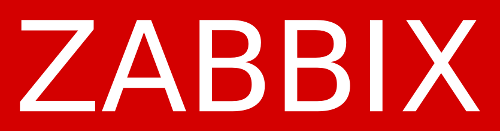 CLOUD-VENETO
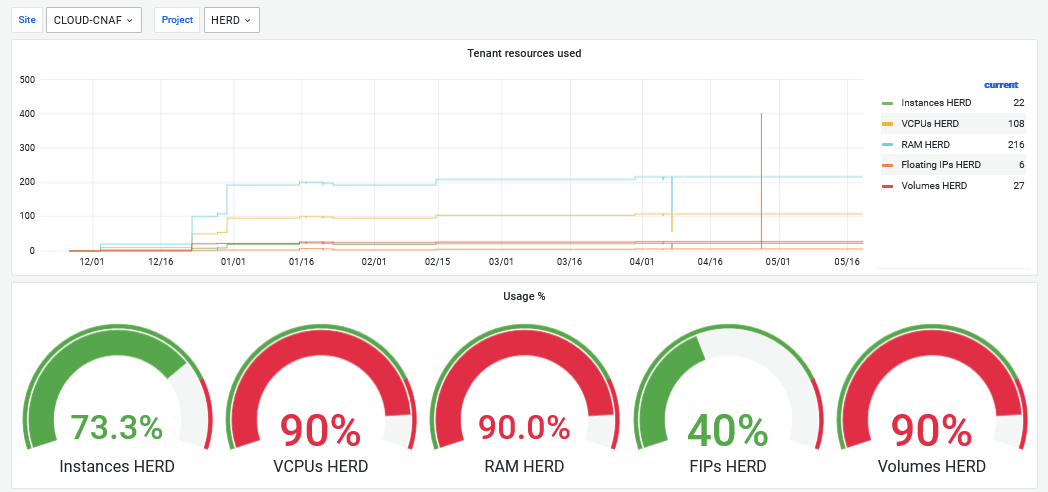 Proxy
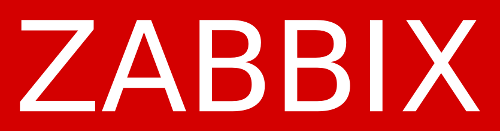 BOLOGNA
Proxy
24/05/2022
Workshop sul Calcolo nell'I.N.F.N, Paestum  23 - 27 maggio 2022
22
BARI
INFN Cloud Accounting
BACKBONE
Cloud Federate
Architettura
Ibrida basata su 
servizi di accounting già in produzione in EGI
Server: APEL (database e aggregazione dei dati), RabbitMQ (message broker)
Client: Collectd/cASO per la collezione delle metriche 
ZABBIX di infrastruttura
Visualizzazione
Grafana
Data source: APEL (DB) + ZABBIX  
Autenticazione via INDIGO-IAM
Accesso selettivo alle Dashboard 
dati aggregati per provider (cloud federate), gruppi, utenti
Metriche
CPUtime, RAM, disk, numero instanze
Volumi, IP (new)
GPU (Coming soon)
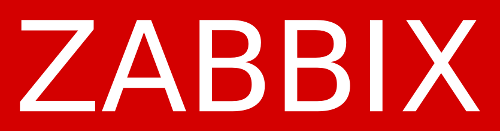 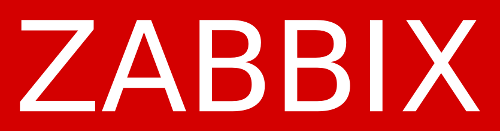 APEL Server
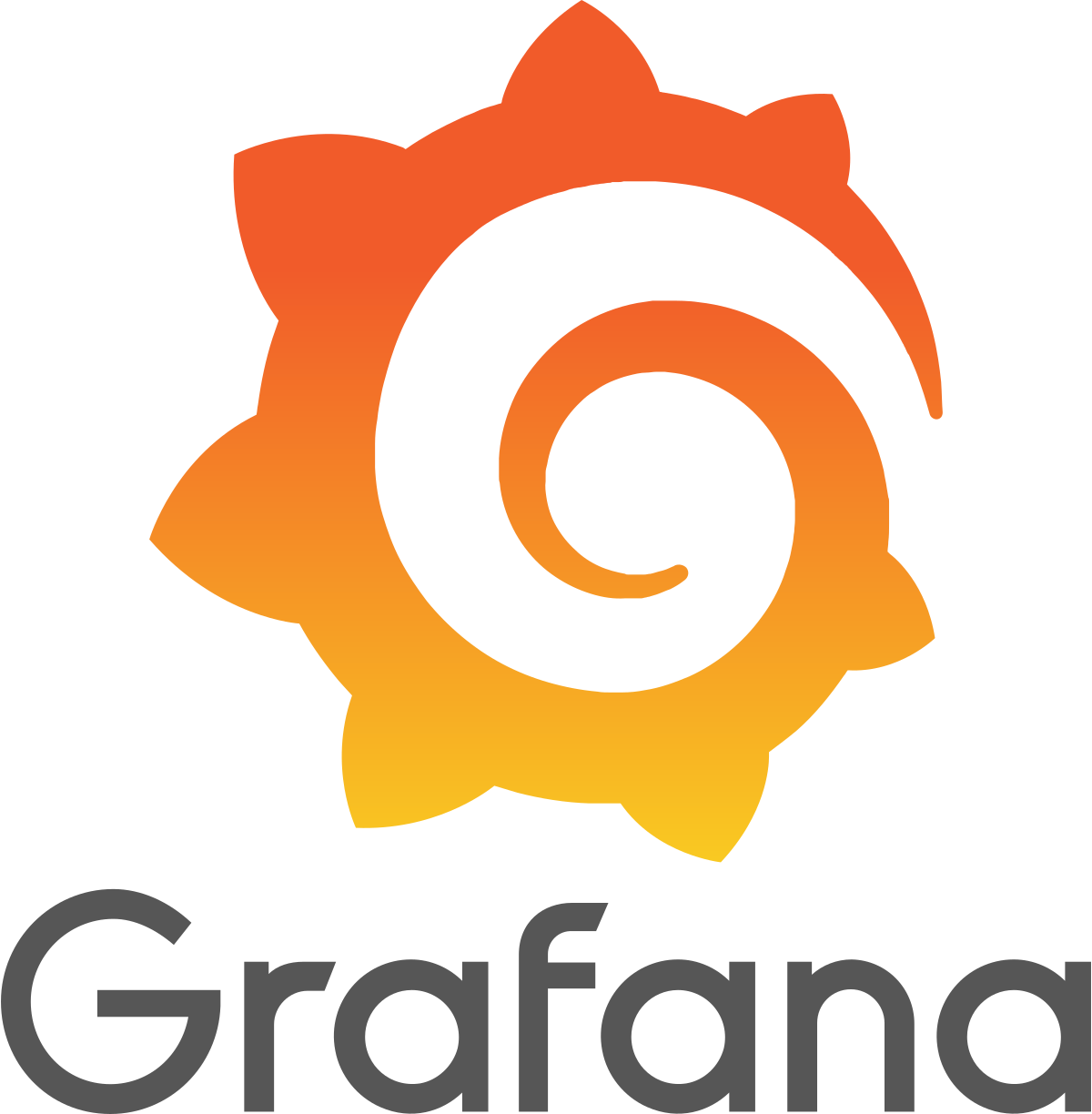 https://accounting.cloud.infn.it:3000
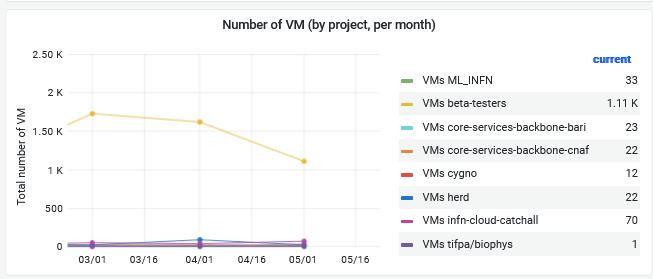 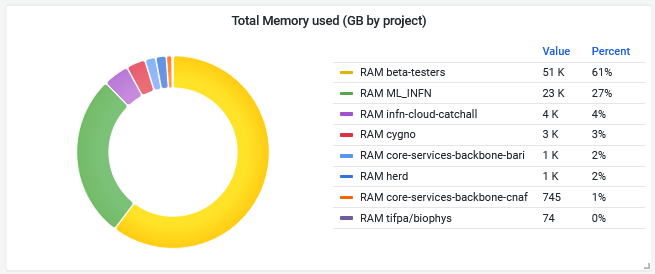 24/05/2022
Workshop sul Calcolo nell'I.N.F.N, Paestum  23 - 27 maggio 2022
23
Attività future
Installazione in HA dell’infrastruttura di monitoring (Zabbix 6.0)
Messa in produzione di un servizio di monitoring per le applicazioni degli utenti
Monitoring di Availability/Reliability
Definire e implementare un servizio di accounting user level
5/24/22
Workshop sul Calcolo nell'I.N.F.N, Paestum  23 - 27 maggio 2022
24
Security, Policies and Rules of Participation  - WP4 -
25
Workshop sul Calcolo nell'I.N.F.N, Paestum  23 - 27 maggio 2022
5/24/22
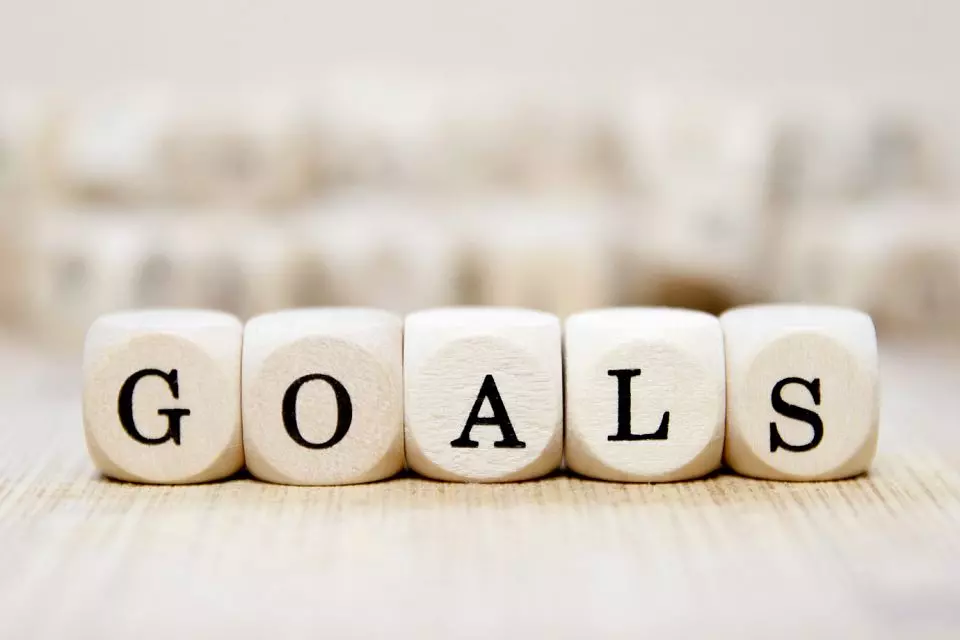 Obiettivi e task di WP4
5/24/22
Workshop sul Calcolo nell'I.N.F.N, Paestum  23 - 27 maggio 2022
26
Risultati
Definiti diversi documenti di policy e procedure, che vengono regolarmente aggiornati: AUP, ROP,  privacy policy, regole di utilizzo
Target: end user, amministratori di servizio, amministratori di siti federati 
Definite procedure per la gestione delle vulnerabilita` e degli incidenti di sicurezza (istituito a tal scopo il "Security Incident Team")
Coordinamento degli aspetti di sicurezza e policies wrt nuovi sviluppi (es. deployment su reti private).
In collaborazione con Harmony e CCR
5/24/22
Workshop sul Calcolo nell'I.N.F.N, Paestum  23 - 27 maggio 2022
27
Accesso non privilegiato alla INFN Cloud per utenti esterni
Contratto o Convenzione:
l'utente sia stato opportunamente identificato, attraverso un identity provider riconosciuto dall’INFN (es. attraverso un sistema di identity federation come quelli usati nelle infrastrutture WLCG o EGI);
l’utente sia membro della Virtual Organization (VO) a cui i servizi di INFN Cloud vengono dati in uso in base alla convenzione/accordo/contratto, e ne abbia accettato la relativa AUP;
l’utente abbia già seguito un corso di formazione adeguato presso l’ente di appartenenza, ovvero abbia seguito il corso base sulla sicurezza informatica INFN 
l’utente abbia accettato le AUP e i Terms of Use di INFN Cloud
Non e’ necessaria la registrazione degli utenti nella INFN AAI se negli accordi di collaborazione da stipulare con le Istituzioni di provenienza siano inclusi i requisiti di riconoscimento di livello almeno equivalente al nostro (Loa2) e la garanzia di aver effettuato una formazione di base sulla sicurezza informatica
5/24/22
Workshop sul Calcolo nell'I.N.F.N, Paestum  23 - 27 maggio 2022
28
Accesso privilegiato alla INFN Cloud su risorse istanziate su rete privata per utenti esterni
Ipotesi: 
risorsa istanziata su rete privata (come da quesito) 
risorsa ad esclusivo uso personale: non deve cioè essere concesso l'accesso ad altri 
utenti 
risorsa che deve trattare dati di tipo tecnico-scientifico: il trattamento di dati personali non deve essere significativo
la Commissione ritiene che:
L'utente deve aver seguito un corso di istruzione di livello intermedio presso l'INFN o la sua home organization. 
L'identificazione dell'utente dovrà essere LoA2. 
La risorsa dovrà essere istanziata con un meccanismo di trasmissione dei log verso un server esterno, che l'utente si impegna a non modificare. I log dovranno essere adeguatamente protetti e conservati per almeno sei mesi 

A carico del gestore cloud 
La risorsa dovrà essere costantemente monitorata dall'esterno e sottoposta a scansioni alla ricerca di vulnerabilità. 
Dovrà essere mantenuto e tenuto aggiornato un elenco degli utenti che hanno avuto accesso alla risorsa.
24/05/2022
Workshop sul Calcolo nell'I.N.F.N, Paestum  23 - 27 maggio 2022
29
Security Incident Team (SIT)
Team di 6 persone che opera in shift
Monitoraggio (via scansioni continue e automatiche) dello stato di INFN-Cloud
Valutazione delle vulnerabilita' segnalate da qualunque fonte e relativa gestione del problema
In modo da sanare I deployment attivi
In modo che non vengano creati nuovi deployment vulnerabili
Gestione degli incidenti (finora non ce ne sono stati)
In collaborazione con lo CSIRT di INFN
5/24/22
Workshop sul Calcolo nell'I.N.F.N, Paestum  23 - 27 maggio 2022
30
Service Evolution and New Developments  - WP5 -
31
Workshop sul Calcolo nell'I.N.F.N, Paestum  23 - 27 maggio 2022
5/24/22
Obiettivi e task di WP5
Sviluppo, porting e co-design e R&D di soluzioni tecniche user-level per utenti e comunità scientifiche, finalizzate a facilitare l'accesso alle risorse di computing e di storage, incluso eventualmente accesso ad hardware specializato ( i.e. GPU … )  
Le attività sono organizzate in due macro aree: evoluzione dei servizi core della PaaS e allo sviluppo dei servizi di alto livello
Forte sinergia con gli altri WP per coordinare: onboarding di nuovi use-case/comunità, preparazione della documentazione dei servizi di alto livello, monitoraggio dello stato dei servizi core e delle vulnerabilità dei servizi di alto livello, gestione degli aggiornamenti della PaaS e dei servizi di alto livello, etc.
Manutenzione dei servizi implementati: bug fixing, vulnerabilità, ed estenzione di funzionalità 
Documentazione: testing e sviluppo di documentazione, benchè meno appealing, sono di fondamentale importanza!
5/24/22
Workshop sul Calcolo nell'I.N.F.N, Paestum  23 - 27 maggio 2022
32
Risultati: il catalogo dei servizi
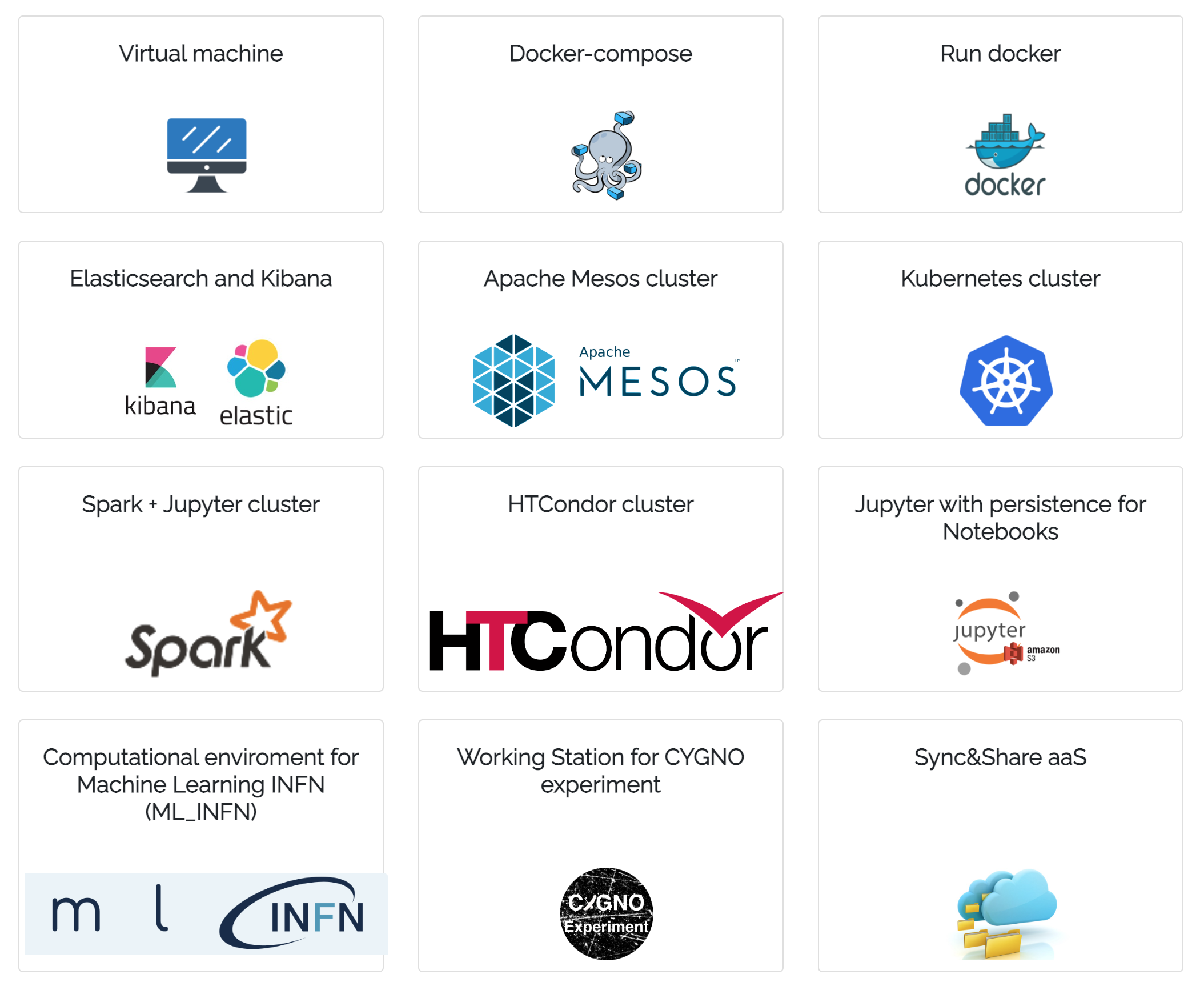 Abbiamo sviluppato e messo a disposizione 12 servizi di alto livello tra cui:
ambienti di sviluppo interattivi, dinamici, multi-utente, basati su Jupyter Notebook
Facilmente customizzabili in base alle esigenze 
Soluzioni integrate pre la persistenza dei dati
ambienti di calcolo per l’esecuzione di job in modalità batch (basati su cluster HTCondor)
Integrazione con soluzioni di data access  
accesso allo storage con modalità diverse (posix, S3) a seconda degli use-case   
Abilitatato un notebook as a service 
Esempio di sinergia tra WPs
Il catalogo è costruito a partire da componenti modulari altamente configurabili.
5/24/22
Workshop sul Calcolo nell'I.N.F.N, Paestum  23 - 27 maggio 2022
33
Risultati: nuove funzionalità
L’Orchestrator e gli altri componenti della PaaS sono stati modificati ed estesi per migliorare le capacità di federazione dei siti e di scheduling dei deployment.
Highlights: 
Disk QoS: È possibile richiedere volumi di diverso tipo (p.e. in base alla replica, performance, etc.);
Acceleratori: è possibile scegliere il modello per le GPU; 
Networking: è possible configurare le porte aprendole solo verso subnet o ip specifici;
Security: è possibile creare deployment su rete private (accessibile tramite VPN con autenticazione IAM)
Dashboard evolution: 
Obiettivo è semplificare l’interazione utente-PaaS nella gestione di parametri di configurazione dei template ( TOSCA ) i.e. prendendo automaticamente authN information, etc.
5/24/22
Workshop sul Calcolo nell'I.N.F.N, Paestum  23 - 27 maggio 2022
34
Lessons learnt
Stiamo facendo attività di co-design con le prime comunità/sigle. In particolare CSN2 -> CYGNO, HERD (ma anche AMS, FERMI); CSN5 : ML_INFN. Questo è di estremo valore e va potenziato perchè
Permette di guidare lo sviluppo focalizzandolo alle esigenze di esperimento ( priorità )
Consente di implementare una "code base" generica 
Specializzando solo l'ultimo miglio 
Facilita il riuso di componenti e soluzioni già disponibili 
Facilita il knowledge transfer ( in ambo i sensi! ) 
Ovviamente questo ha un costo e richiede effort su entrambe i fronti. Non ultimo la creazione di documentazione tecnica fruibile 
A tendere pensiamo sia il modo più per costruire una comunità che contribuisce allo sviluppo e alla manutenzaione del portfolio. In tal senso contributi e interessati, anche nello sviluppo, è assolutamente benvenuto!
Fornire feedback da parte degli utenti richiede effort, tuttavia è cruciale per migliorare l'offerta di servizi!
5/24/22
Workshop sul Calcolo nell'I.N.F.N, Paestum  23 - 27 maggio 2022
35
Lessons learnt ( cont )
E' stato implementato un ambiente ( gemello ) dedicato allo sviluppo e il testing di nuove soluzioni ma anche di patch, fixes etc. Questo ci permette di abilitare la fase di beta testing senza nessuna interferenza con le attività di produzione: 
Il beta-testing, in particolare durante questo primo anno, è stato di fondamentale importanza per migliorare i servizi offerti
Spesso i contributi arrivati dai power users sono stati fondamentali e molto ben ricevuti. Vanno stimolate sempre più queste interazione. Contributi sono BENVENUTI
La gestione delle vulnerabilità sui servizi offerti nel catalogo è sicuramente un task non banale
Al momento i test vengono fatti in maniera manuale, ma stiamo mettendo a punto un sistema (basato su Jenkins) che li automatizzi il più possibile
24/05/22
Workshop sul Calcolo nell'I.N.F.N, Paestum  23 - 27 maggio 2022
36
Prossimi passi
INFN Cloud: visione futura e prossime attività
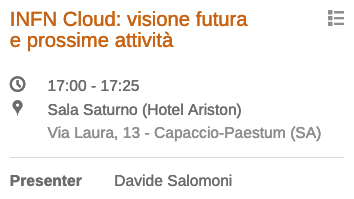 5/24/22
Workshop sul Calcolo nell'I.N.F.N, Paestum  23 - 27 maggio 2022
37
Last BUT not least  - People
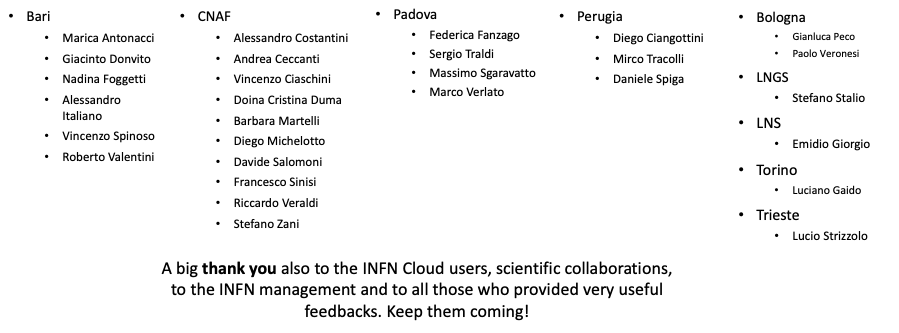 5/24/22
Workshop sul Calcolo nell'I.N.F.N, Paestum  23 - 27 maggio 2022
38